ДНЗ № 27 «Вишенька»
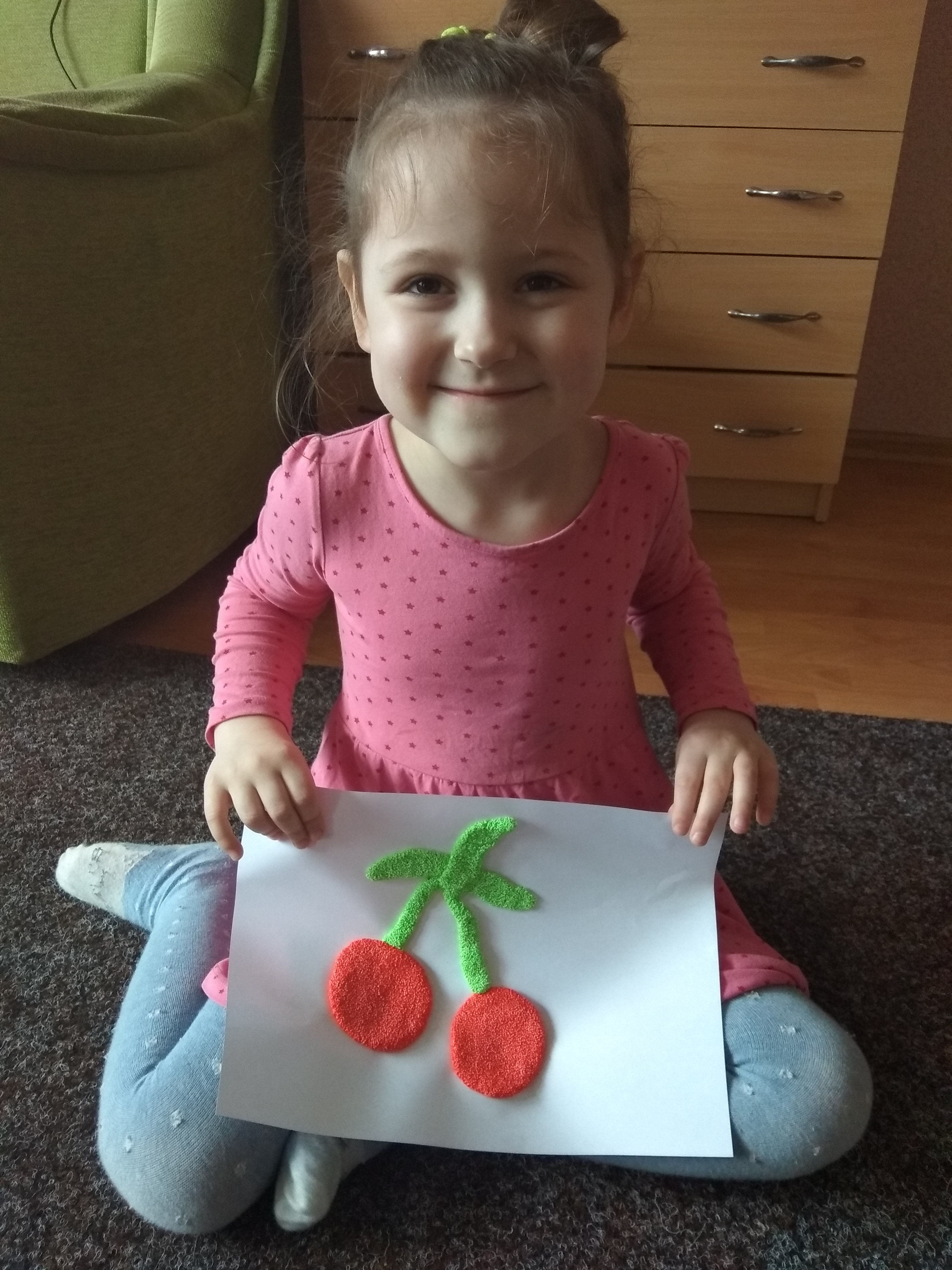 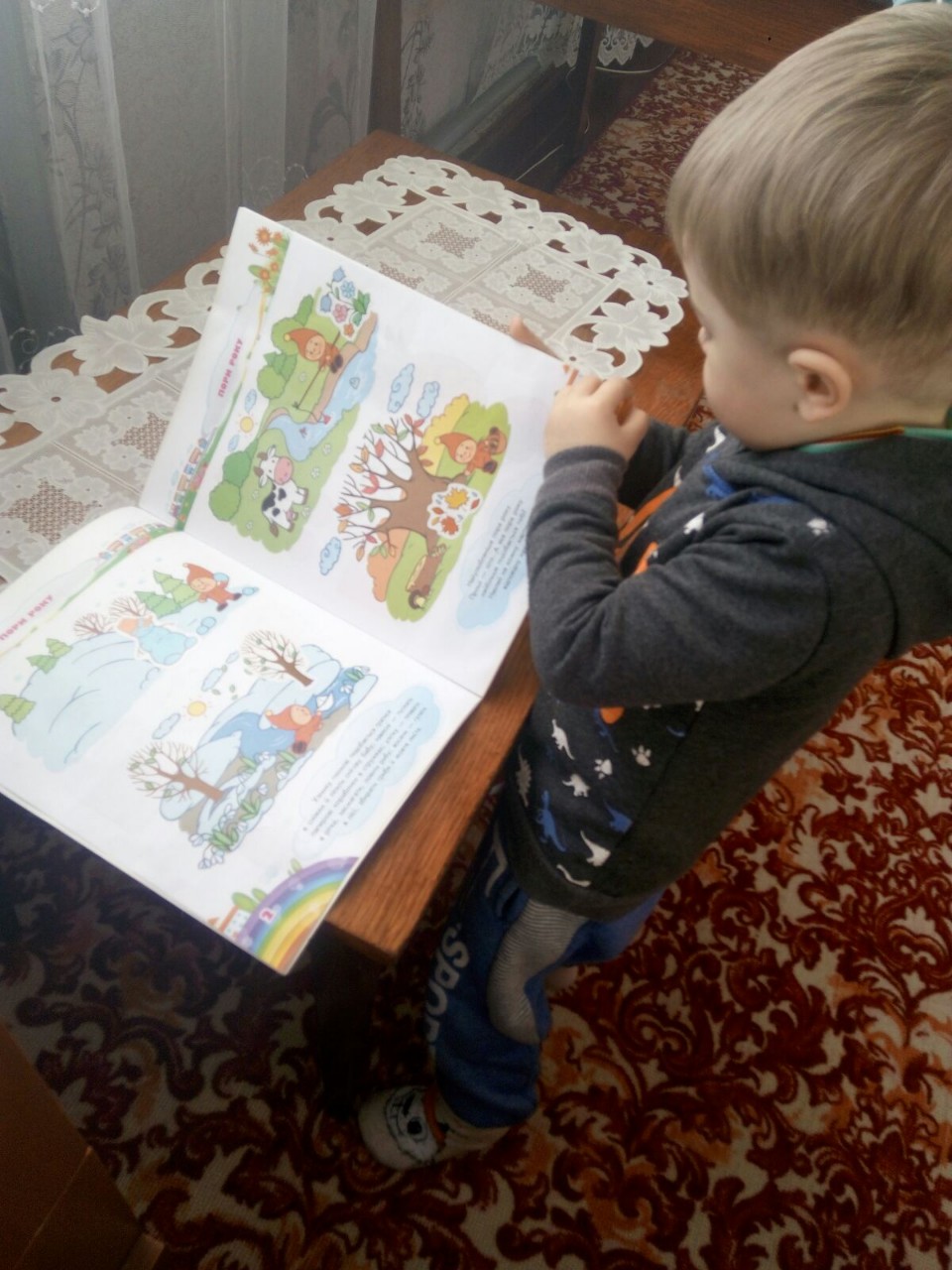 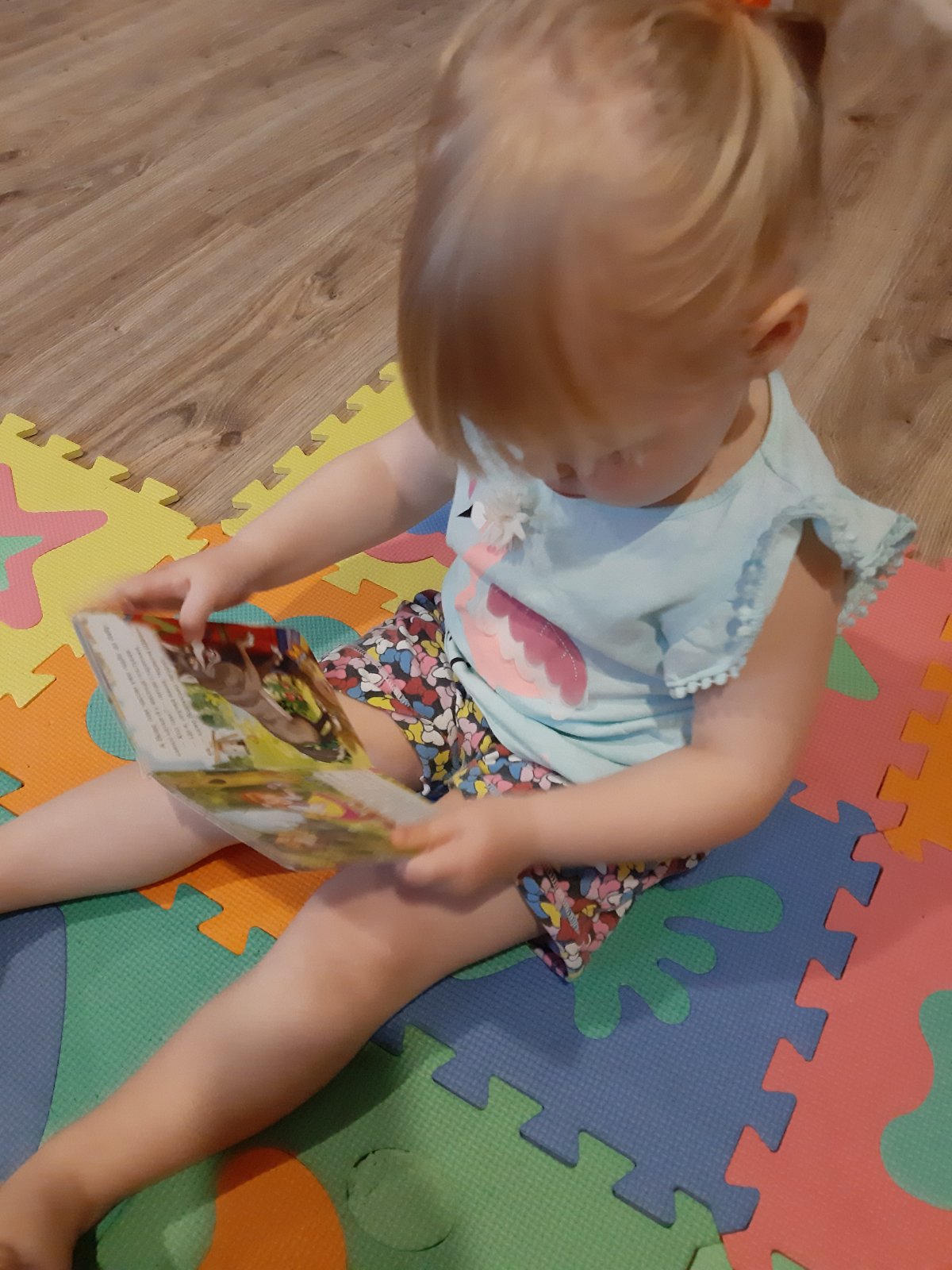 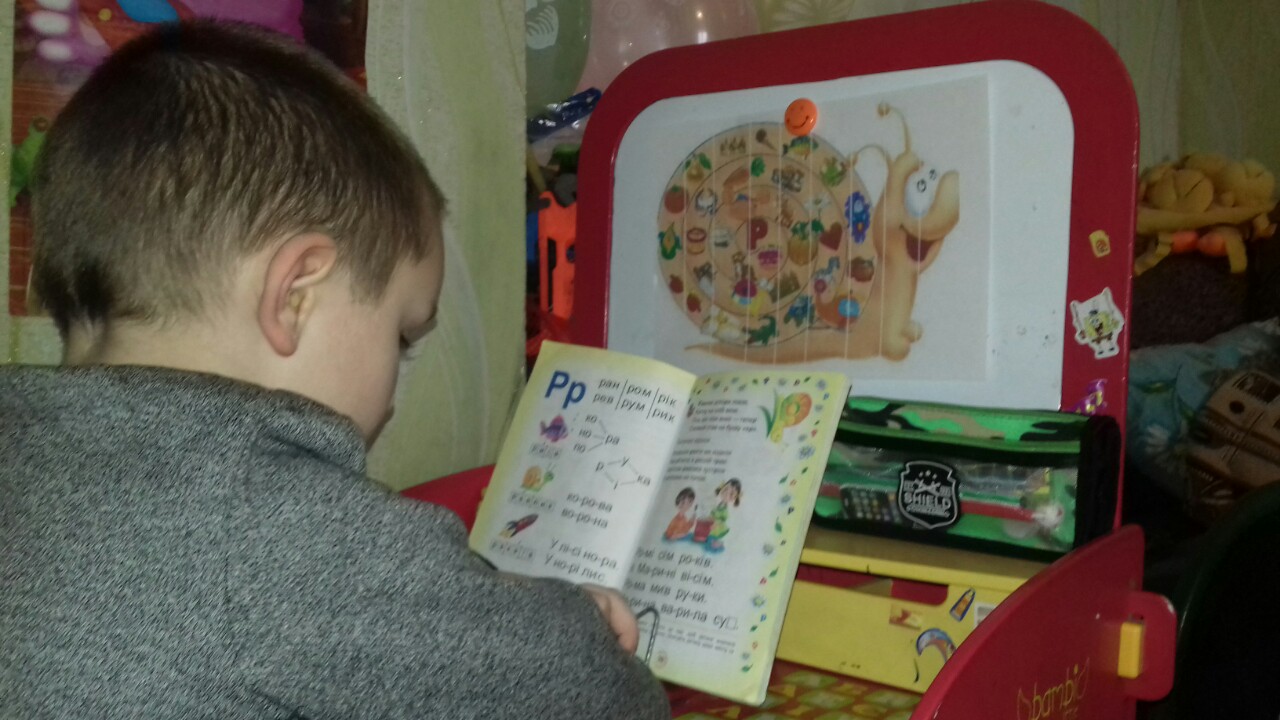 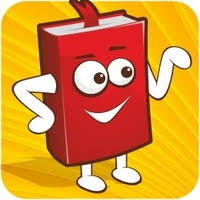 Читаємо казки
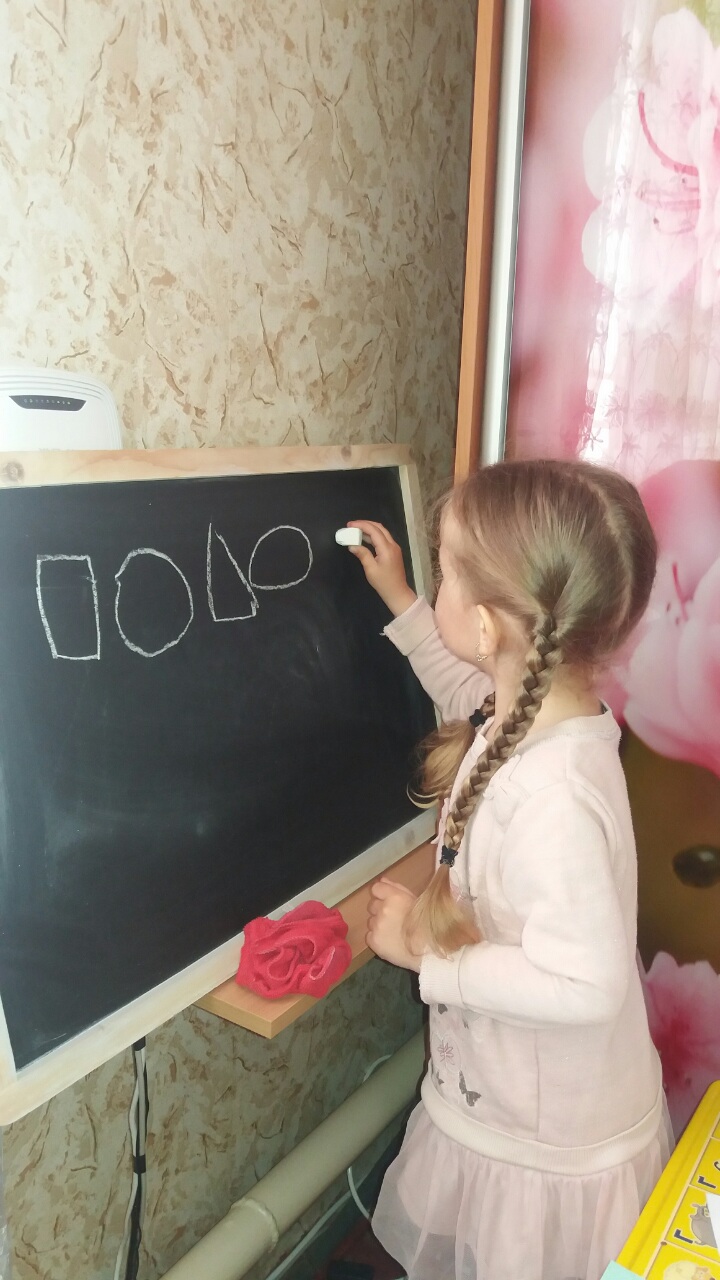 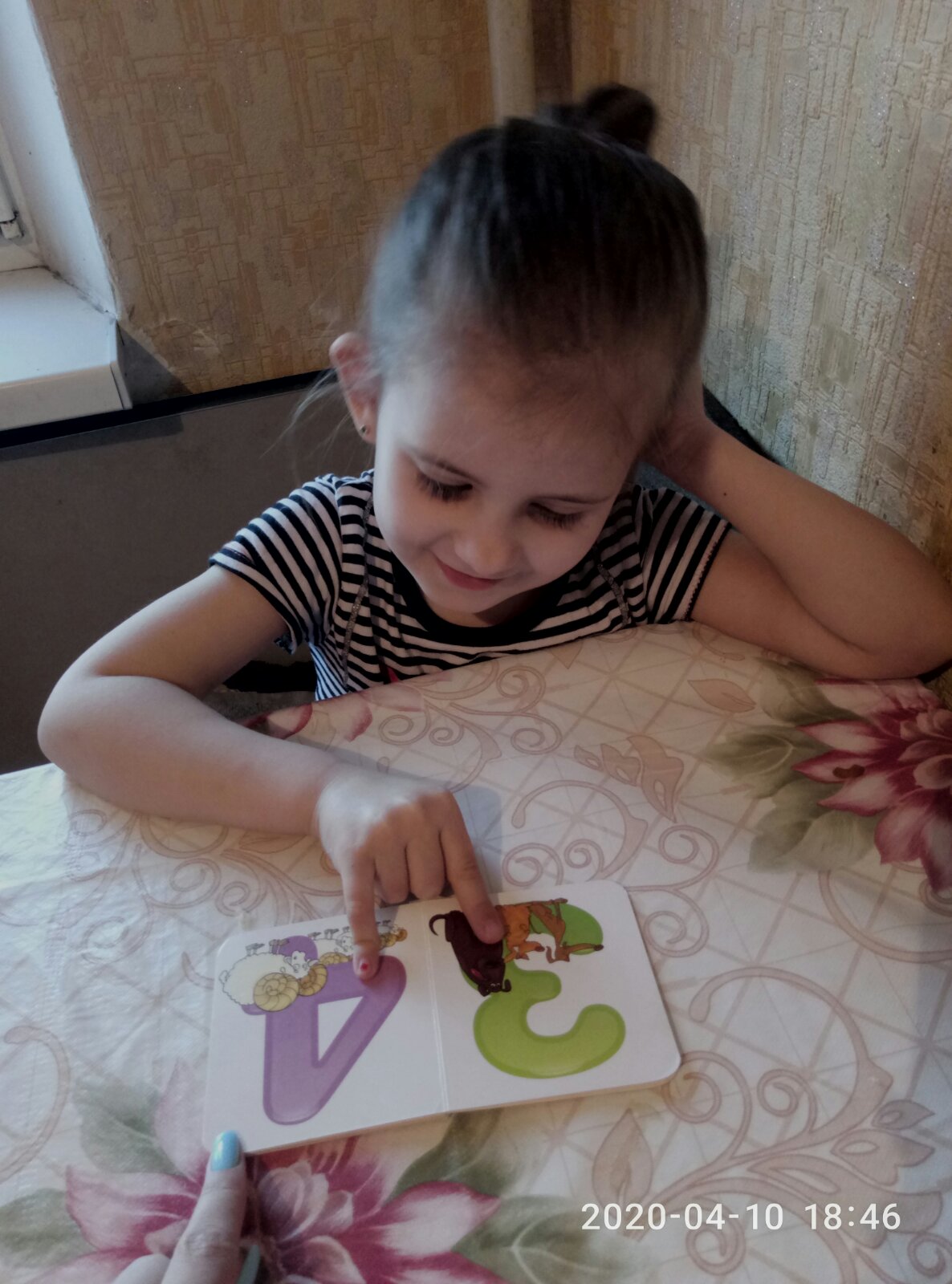 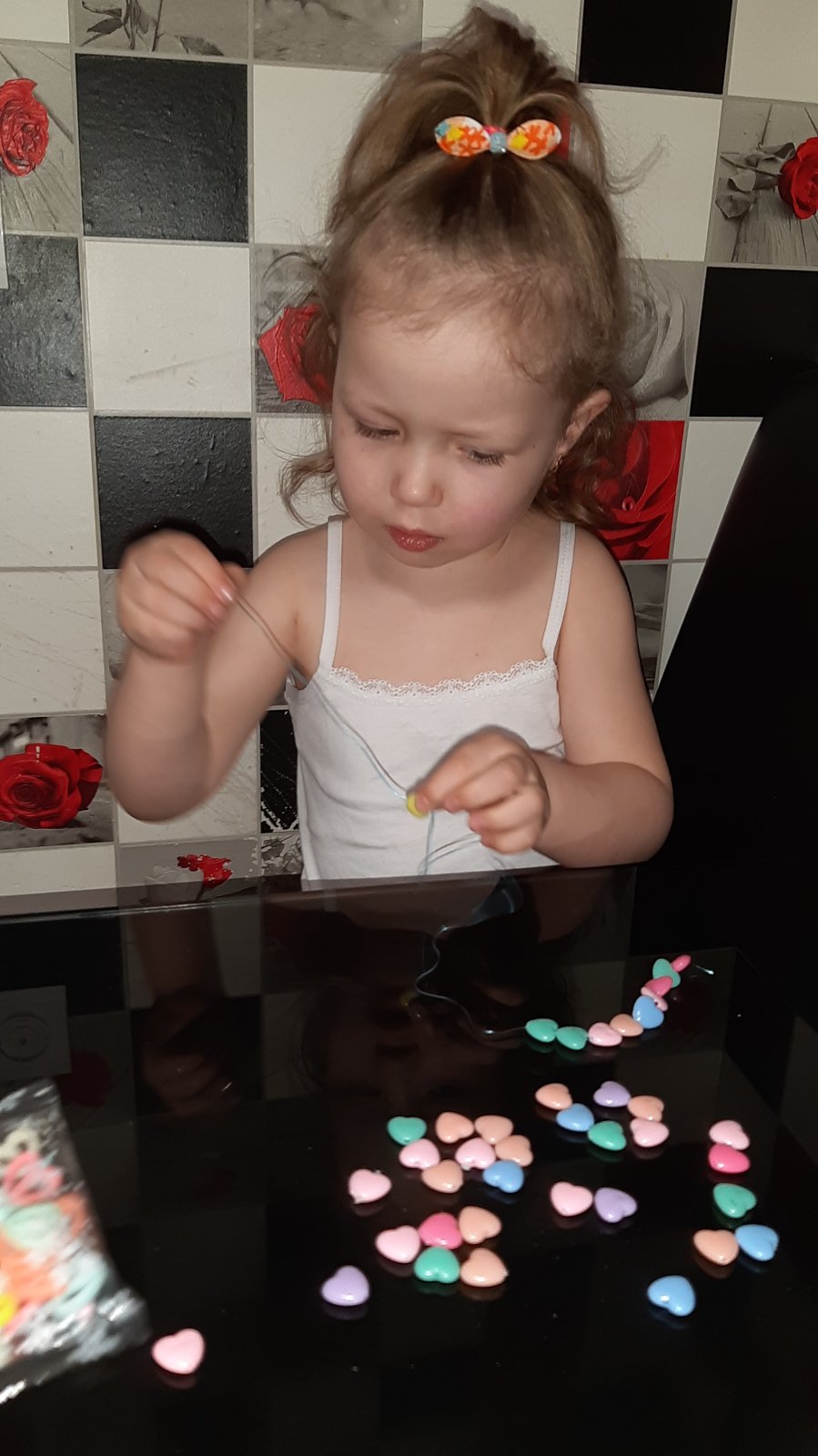 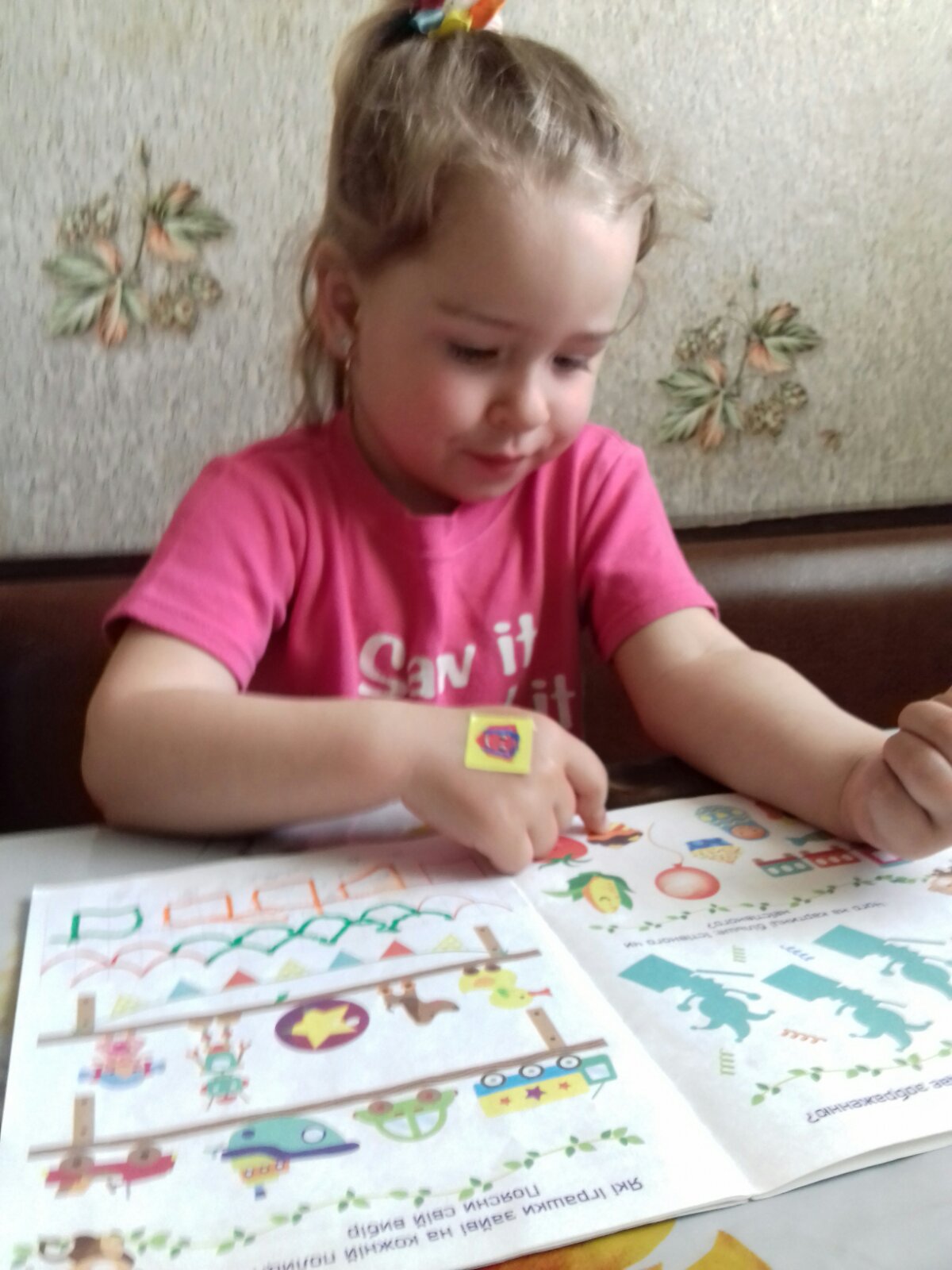 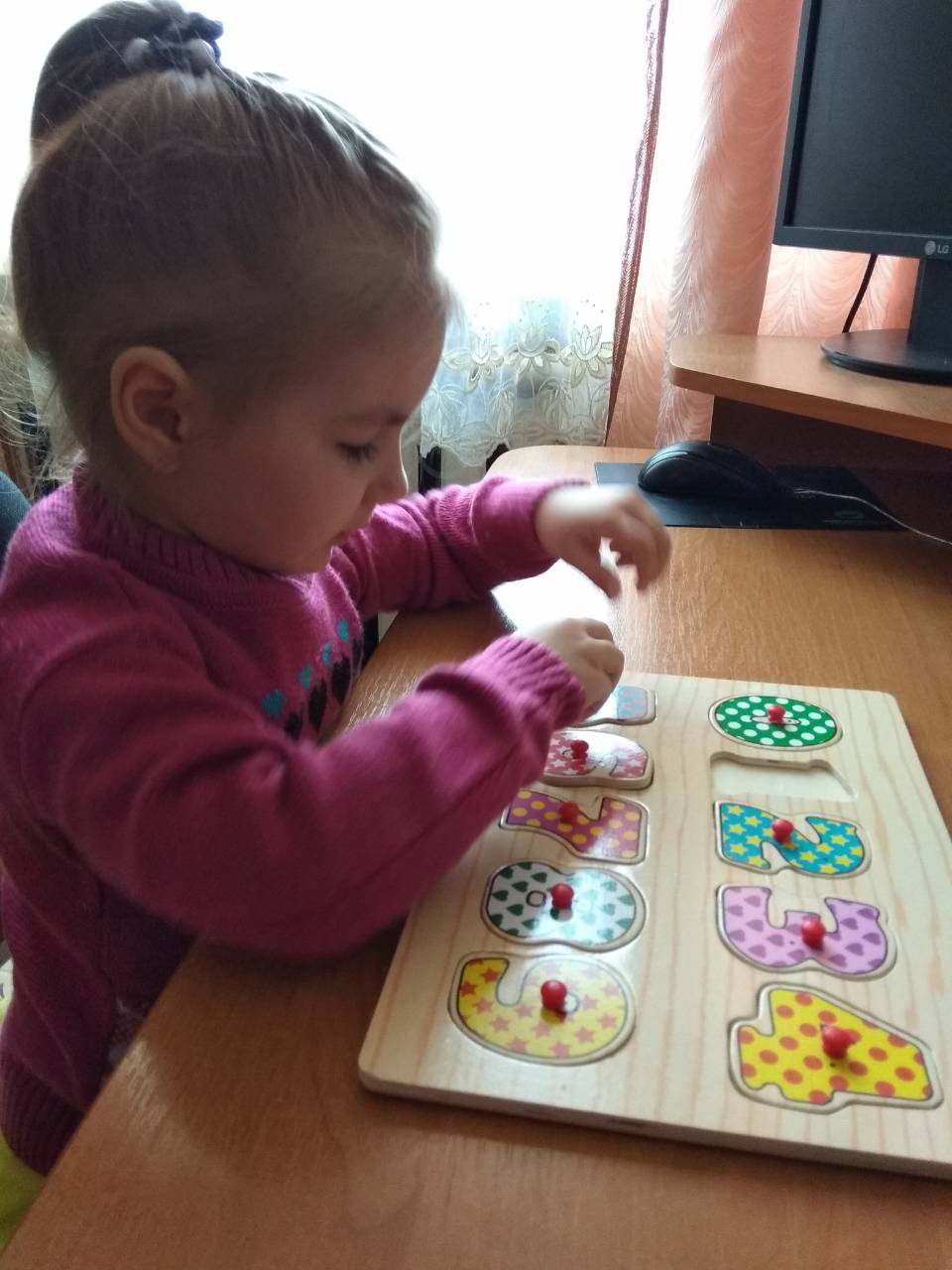 РАхуємо
ДОПОМАГАЄМО
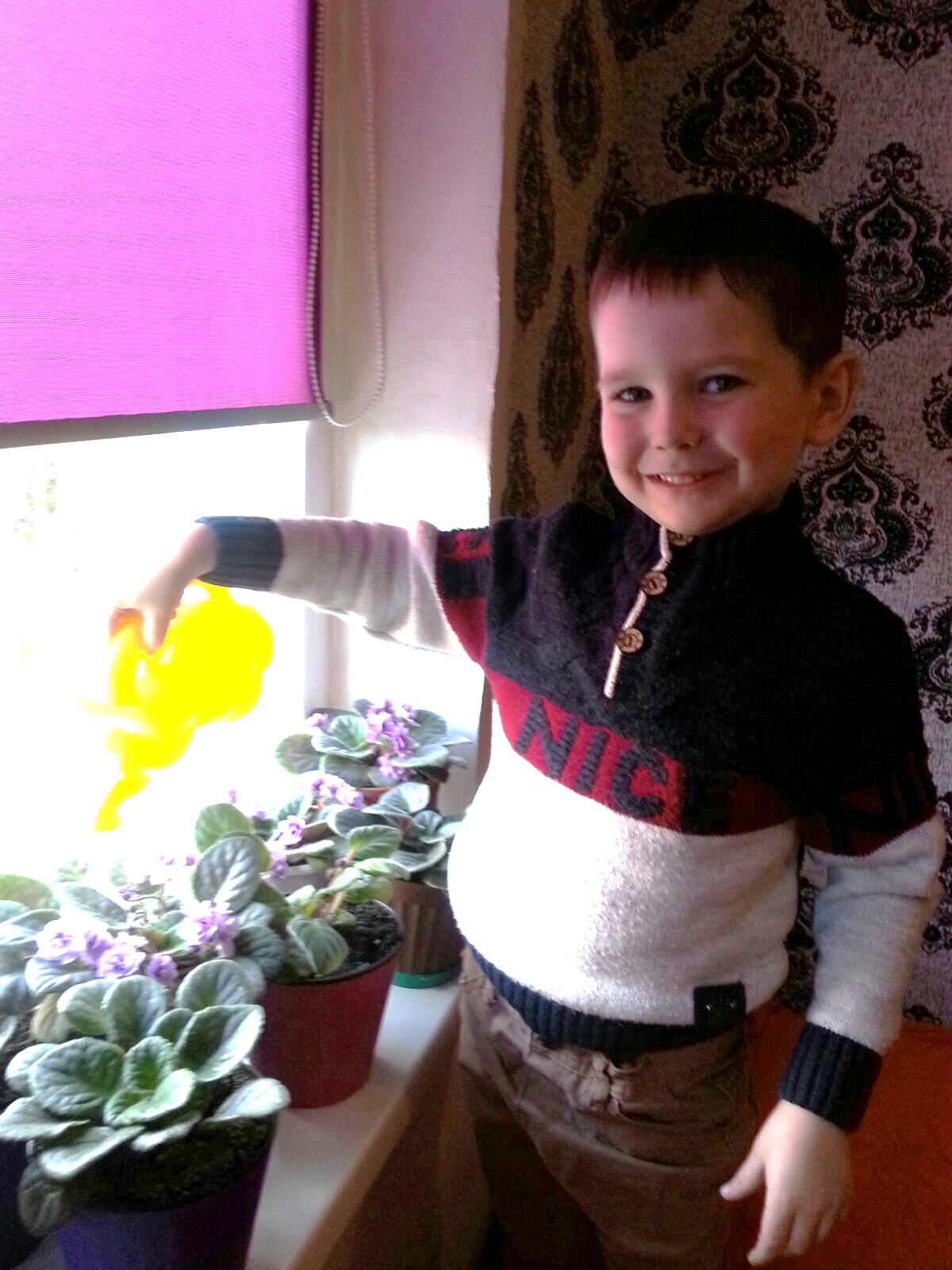 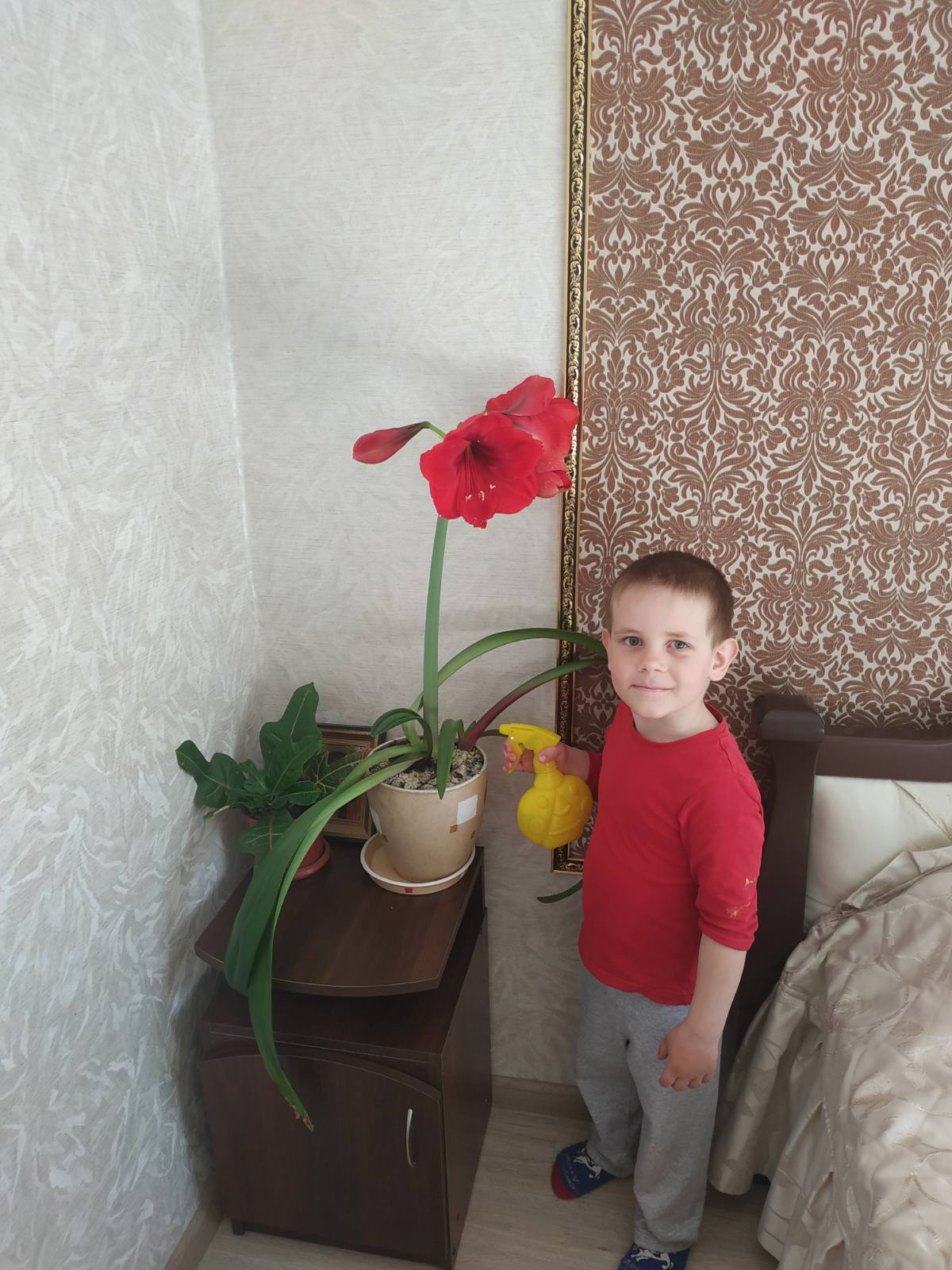 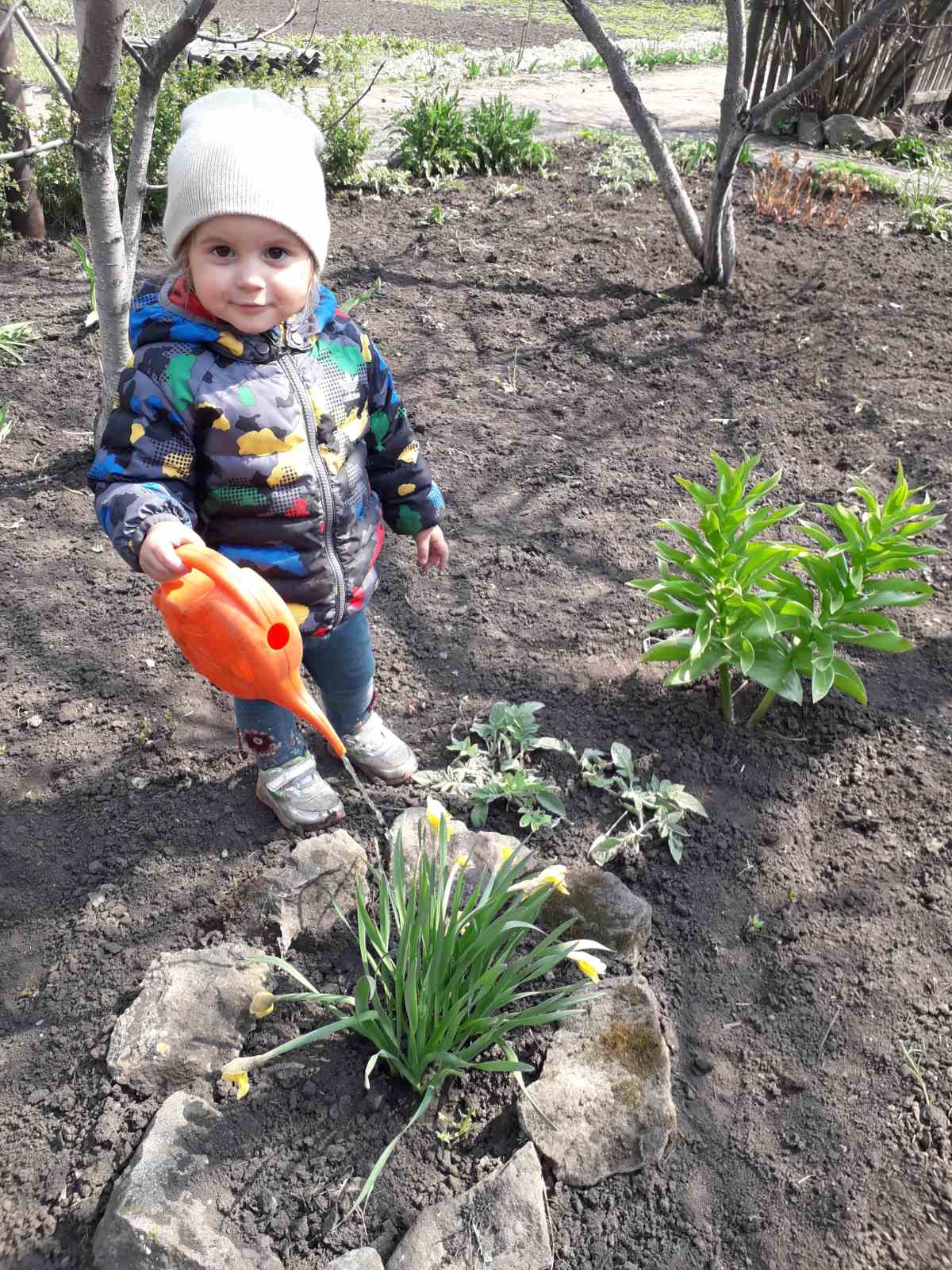 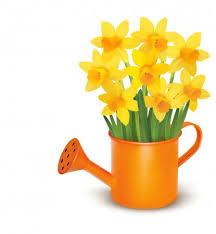 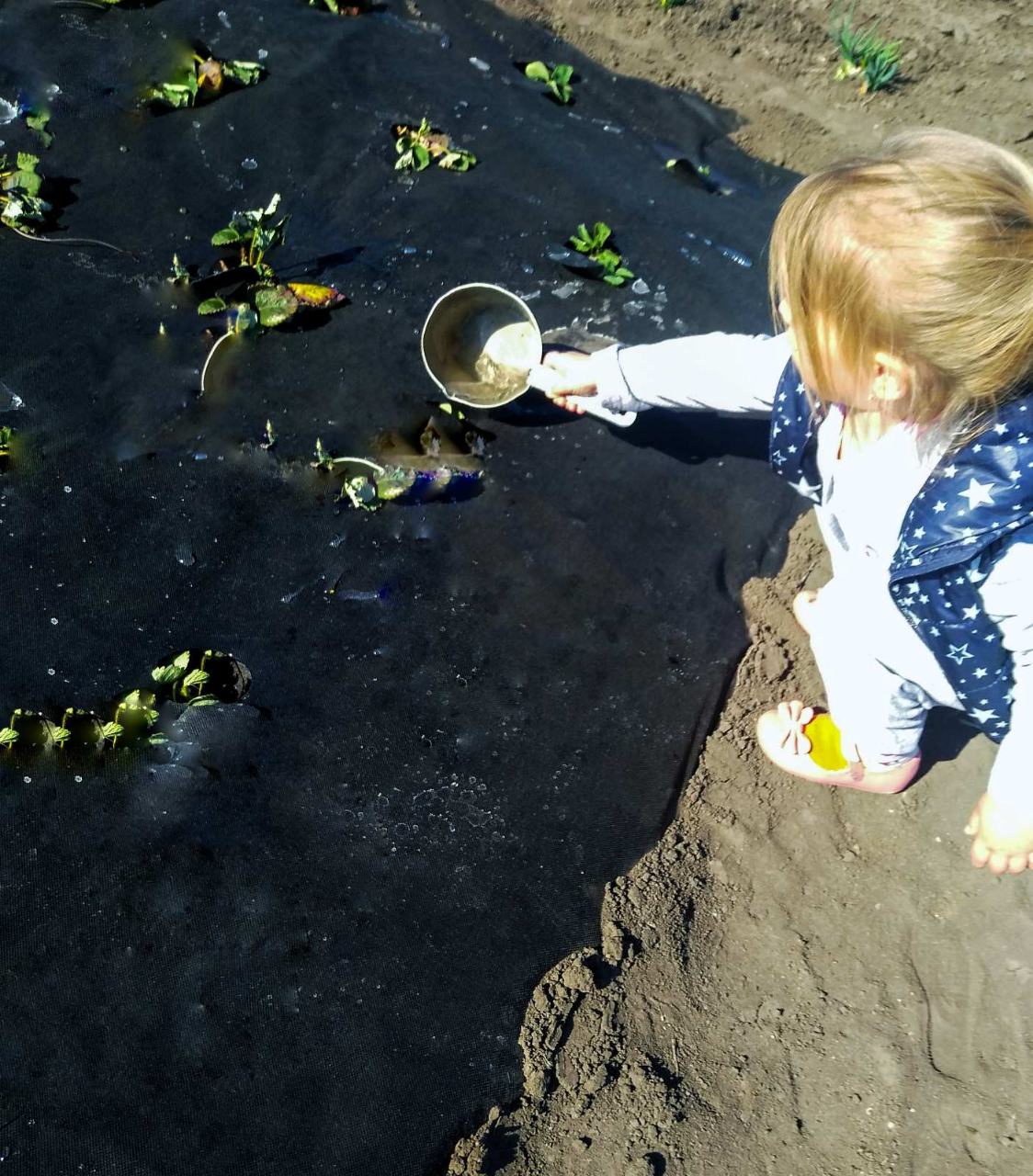 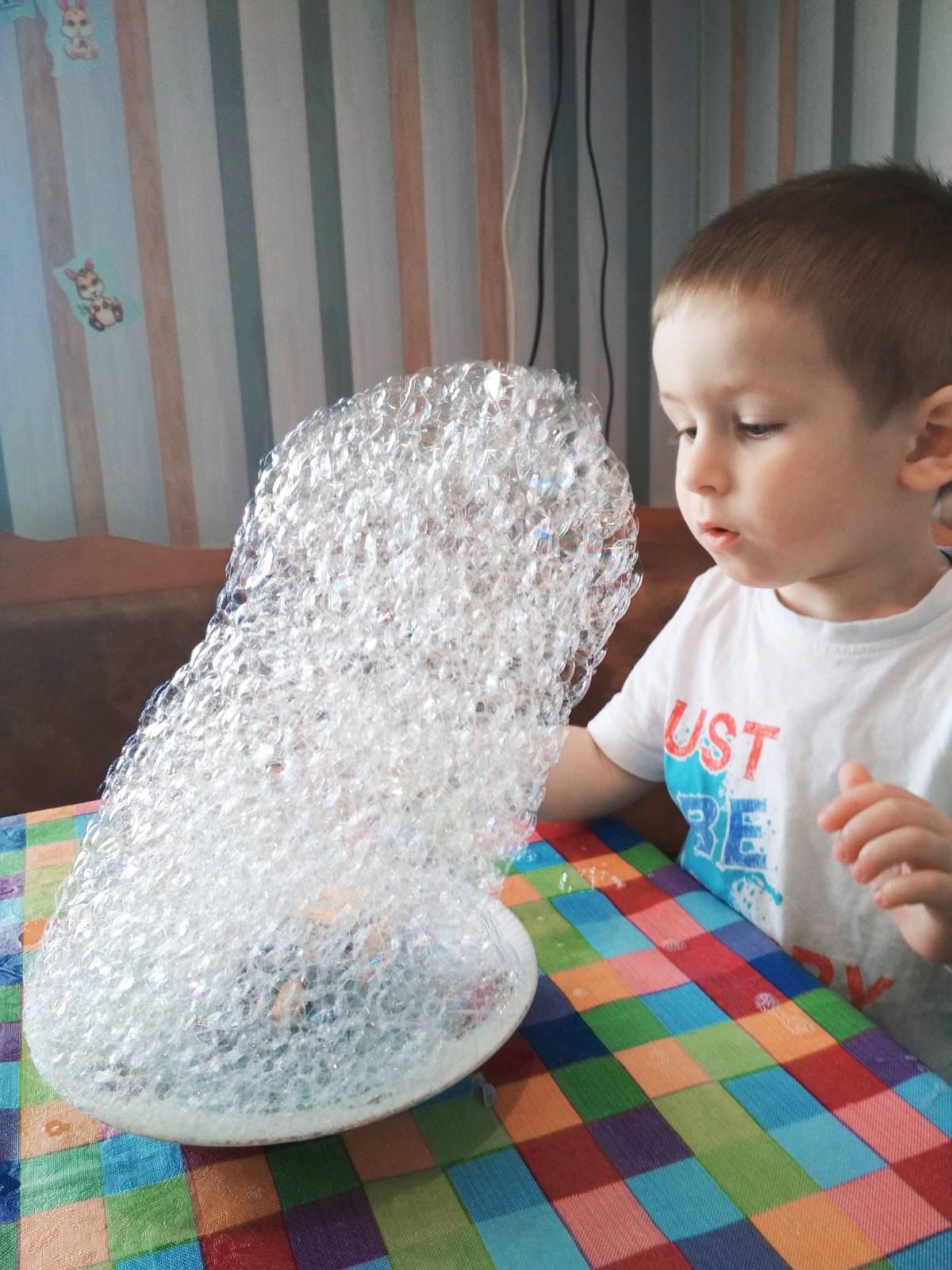 ДОСЛІДЖУЄМО
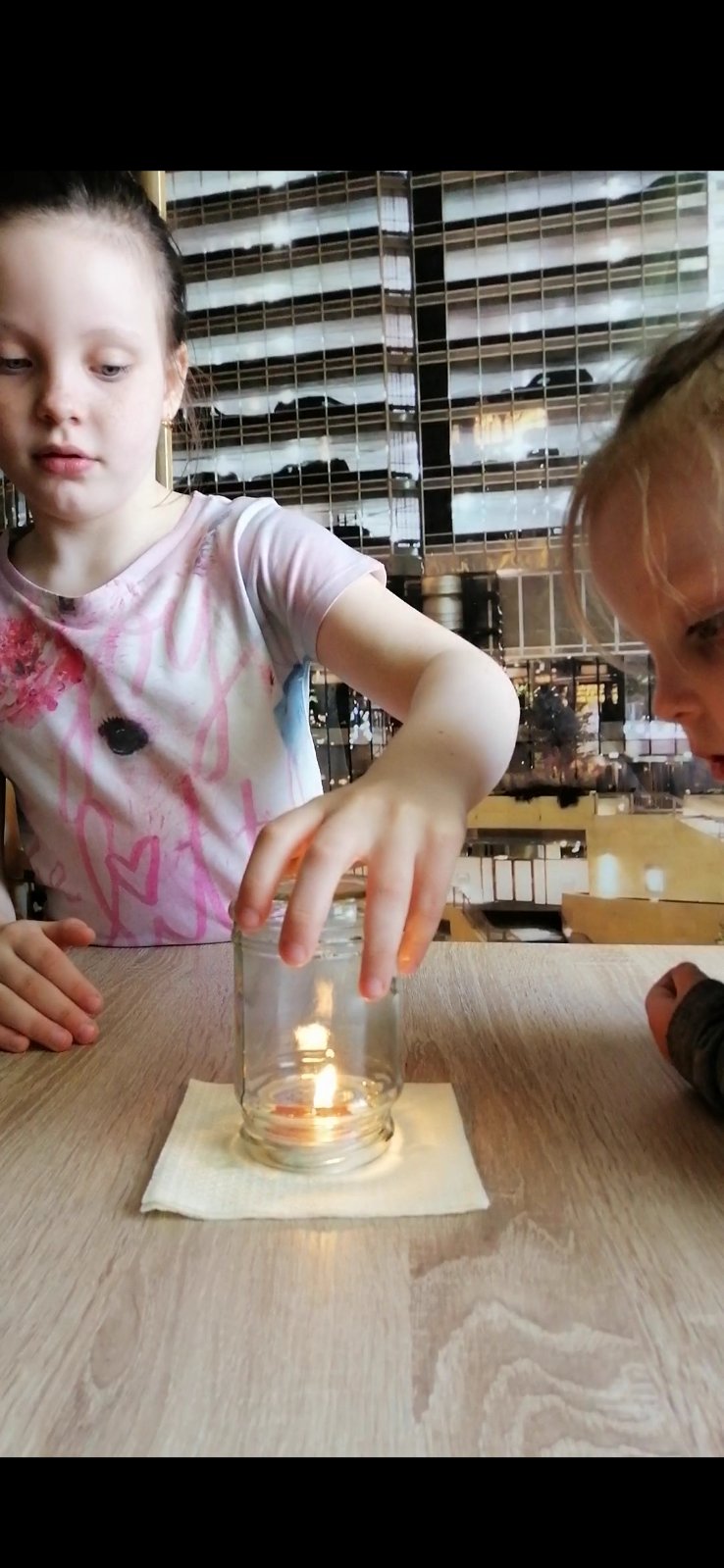 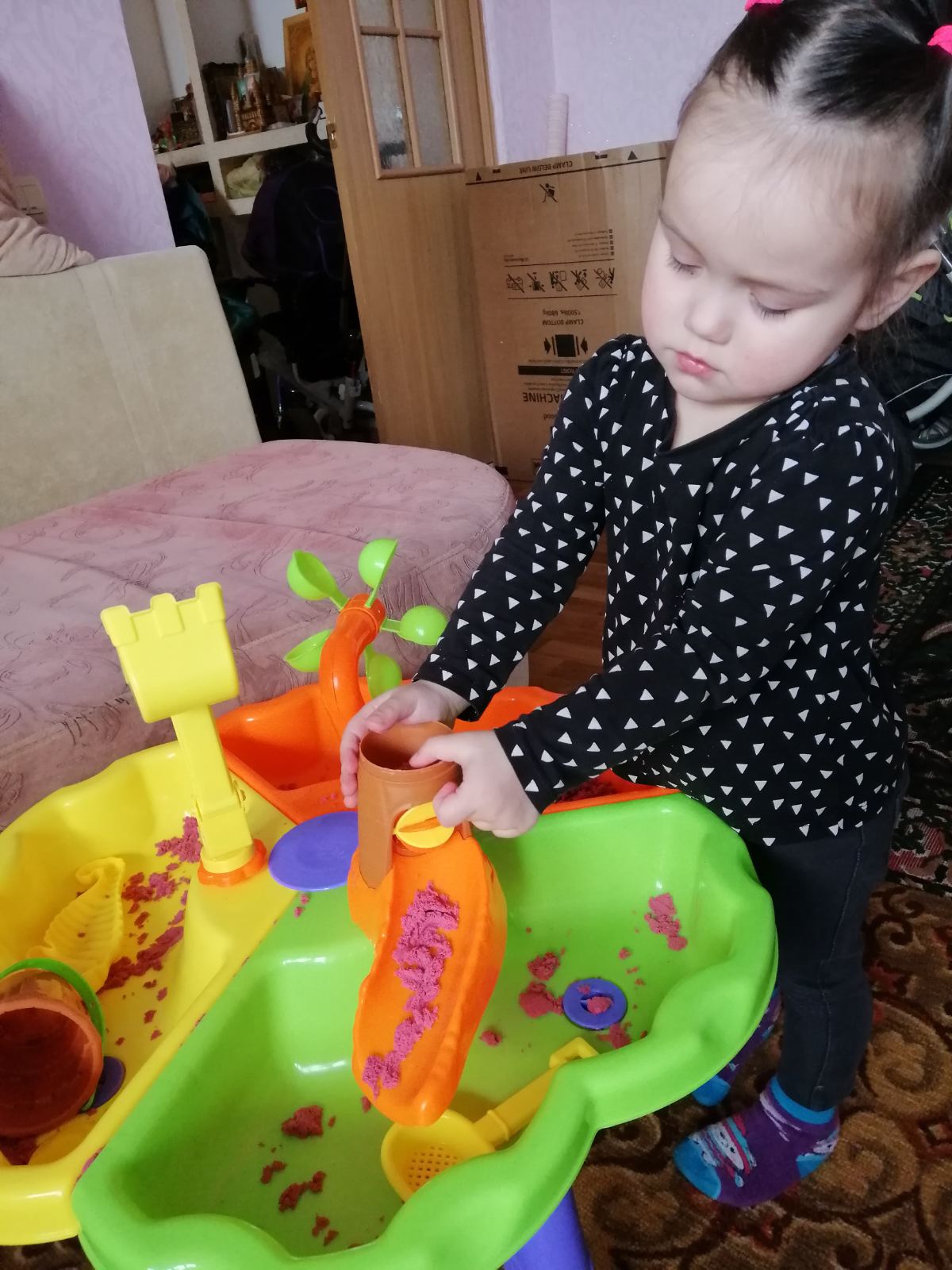 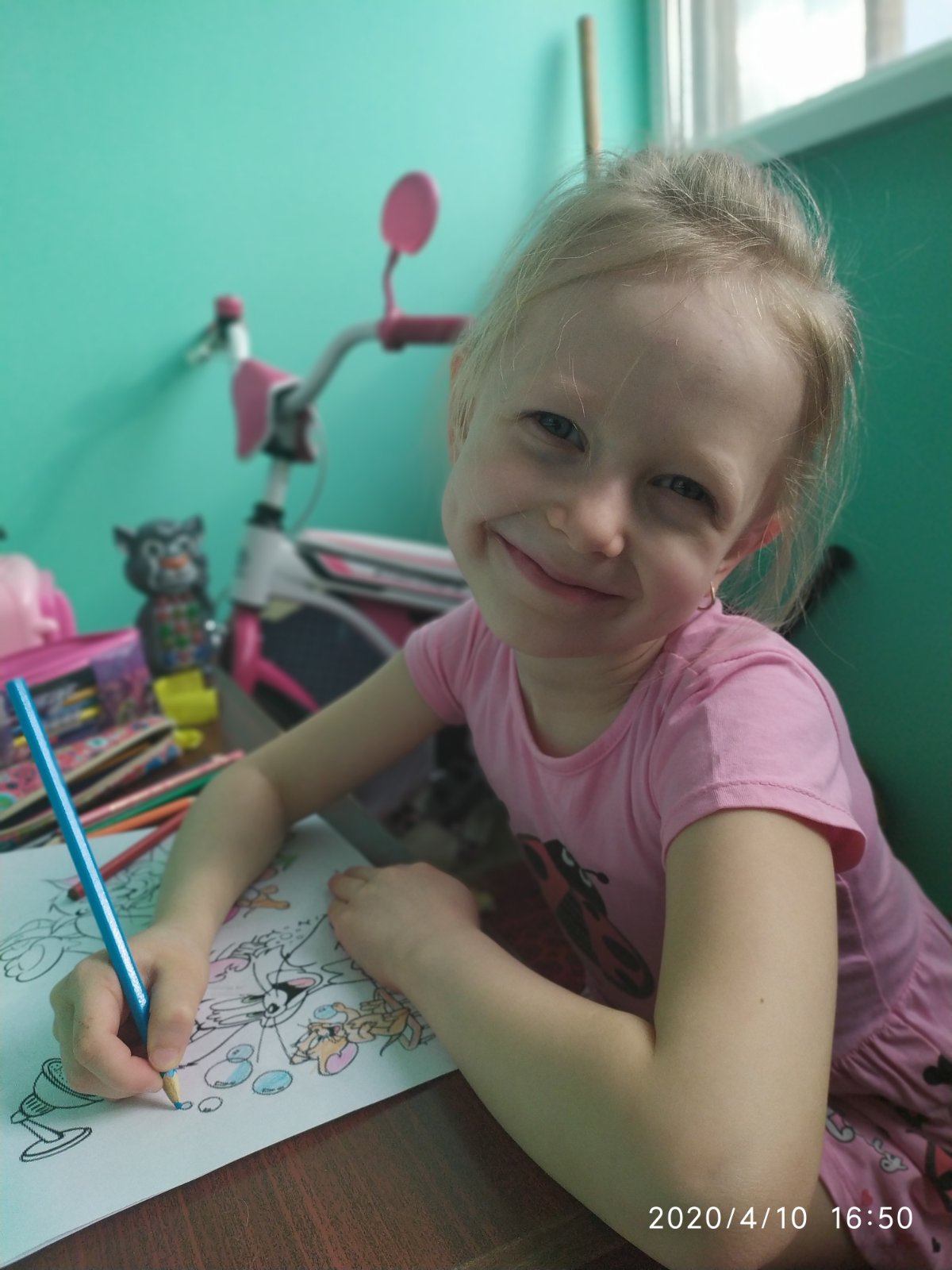 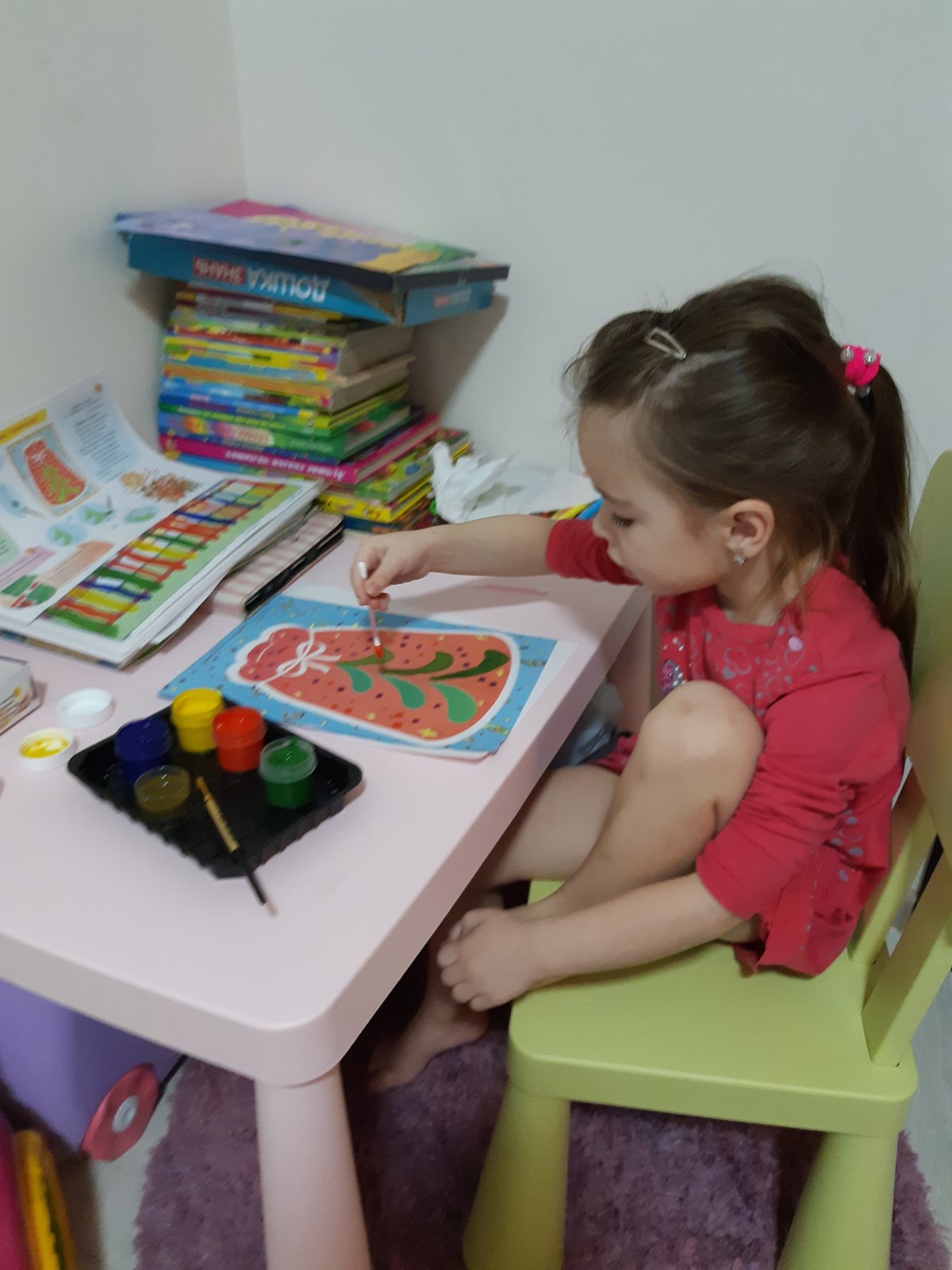 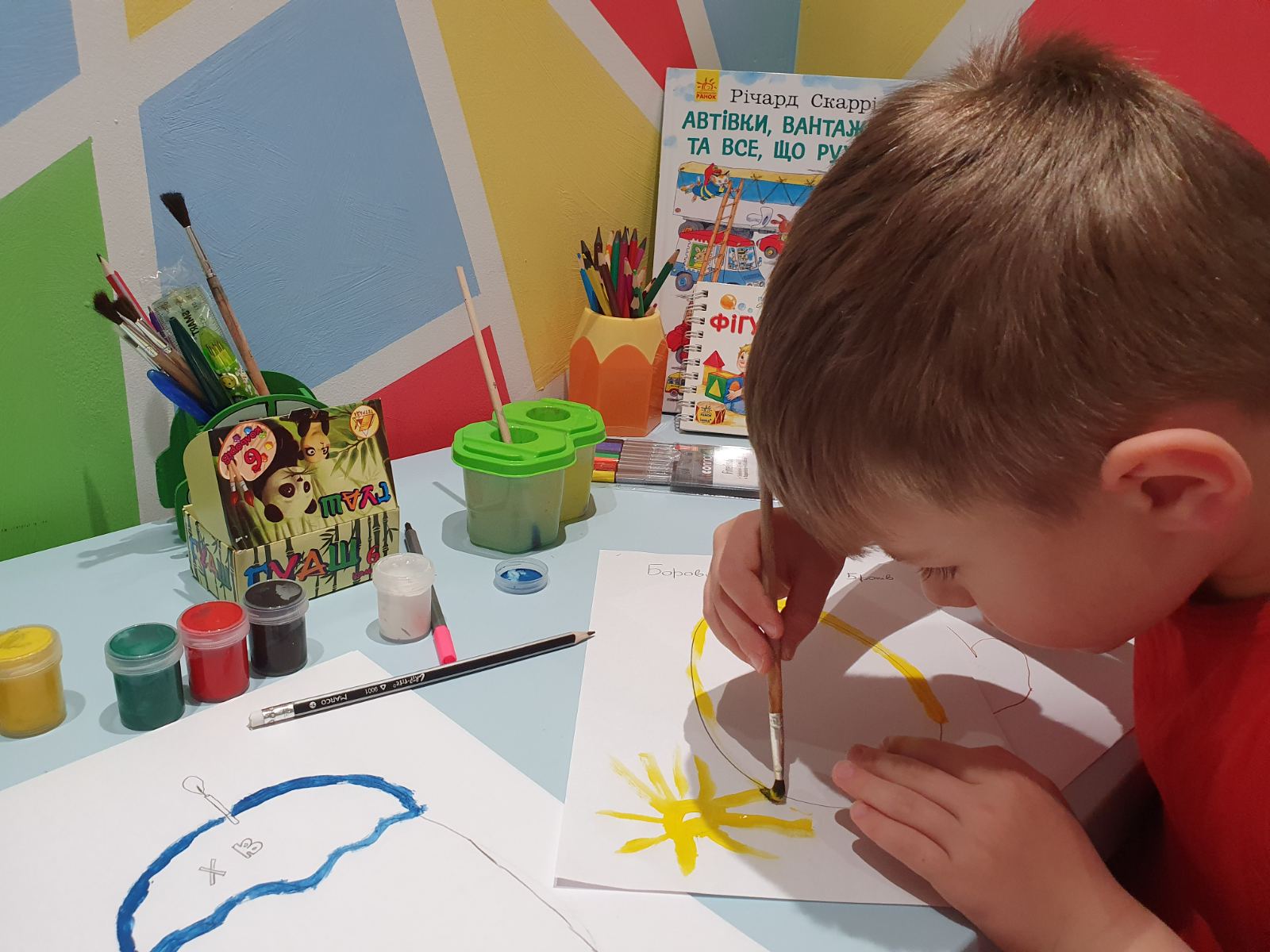 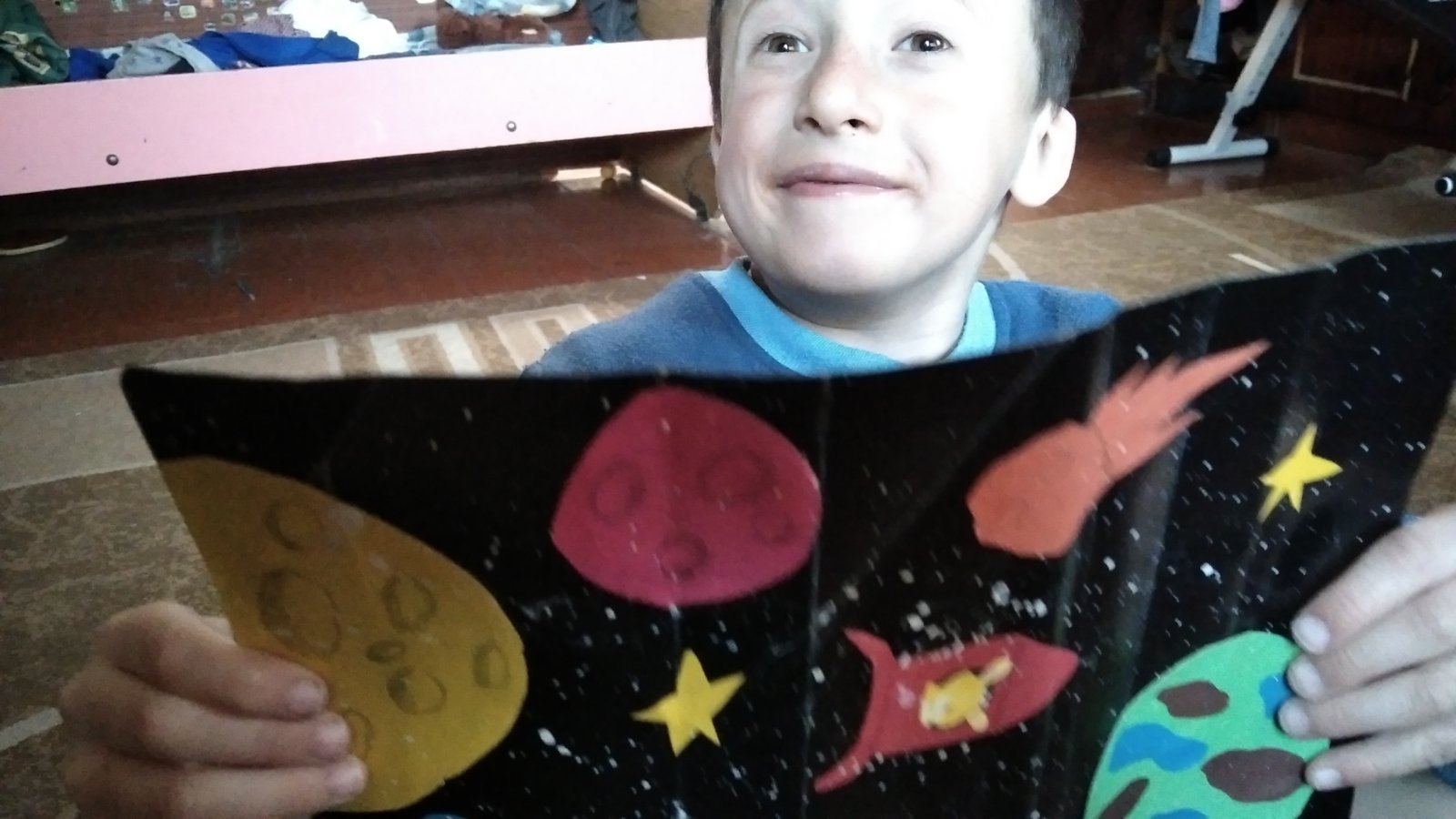 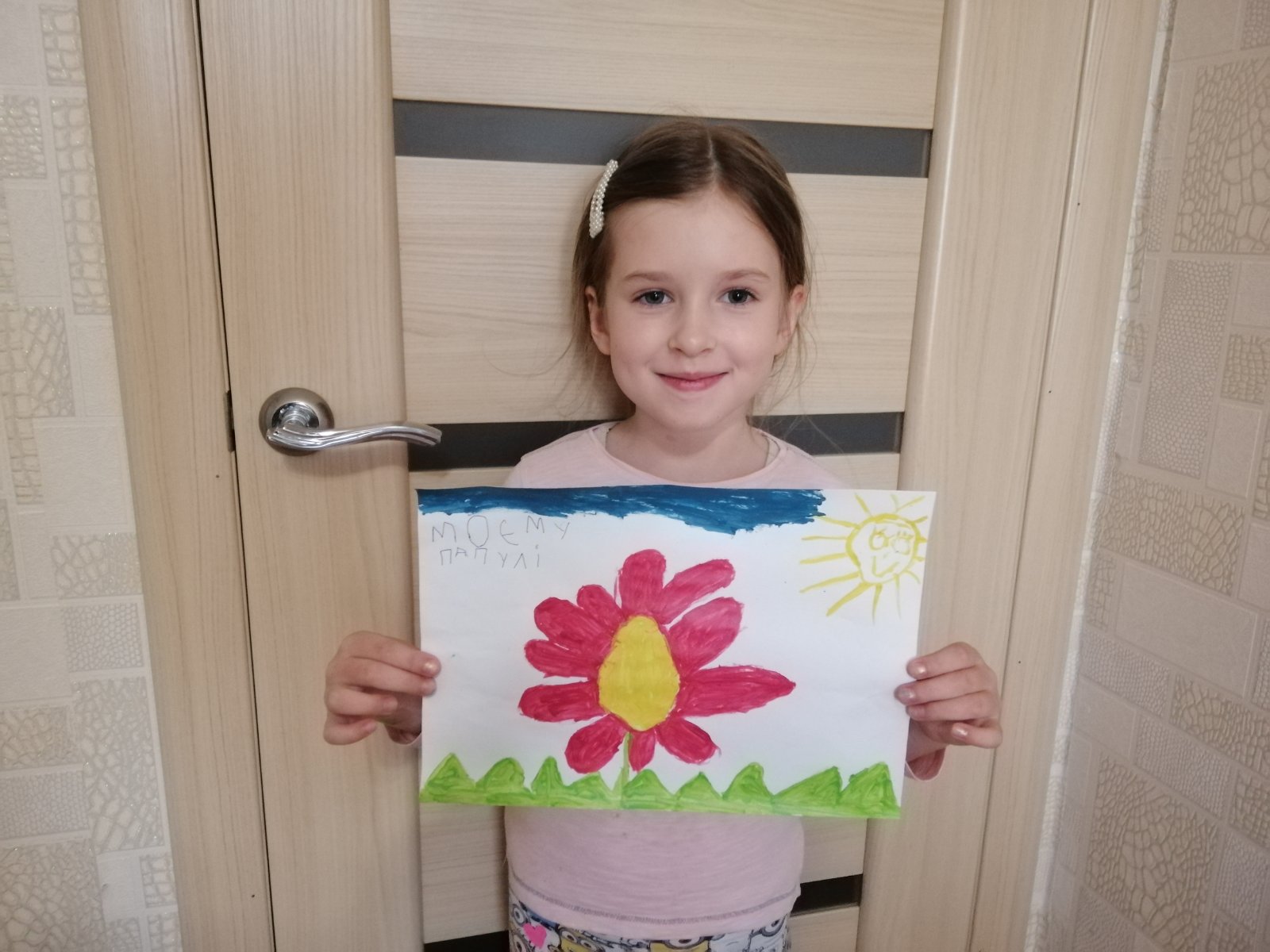 МАЛЮЄМО
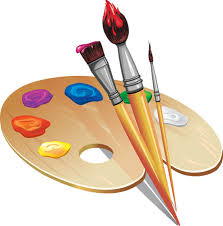 І ще трішки малюємо
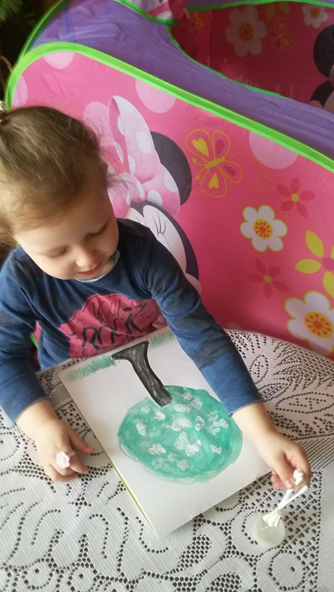 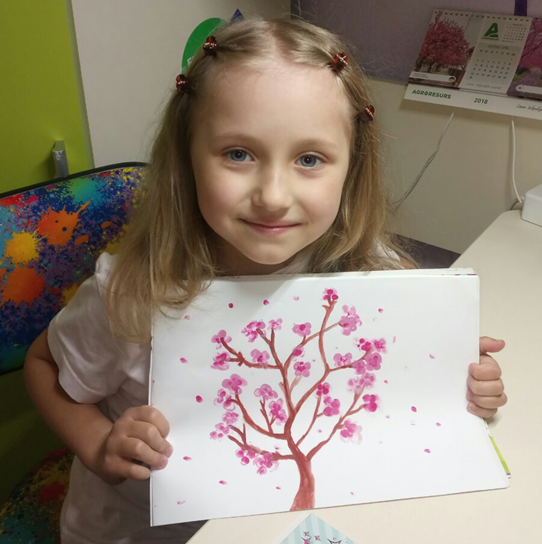 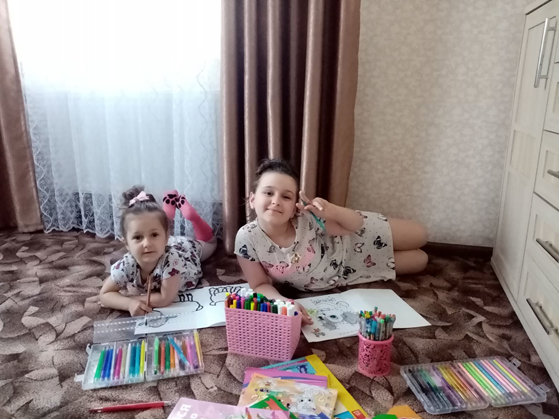 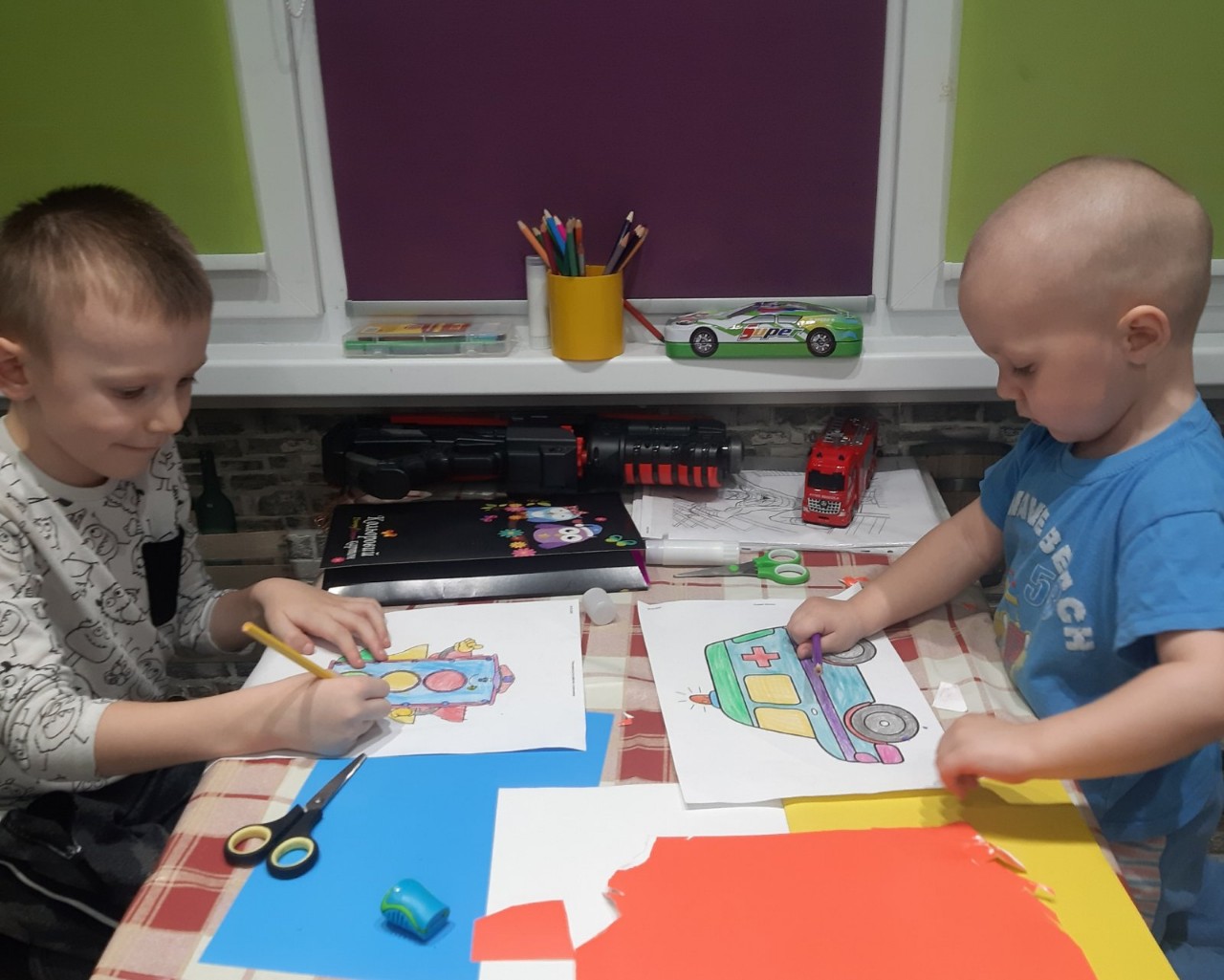 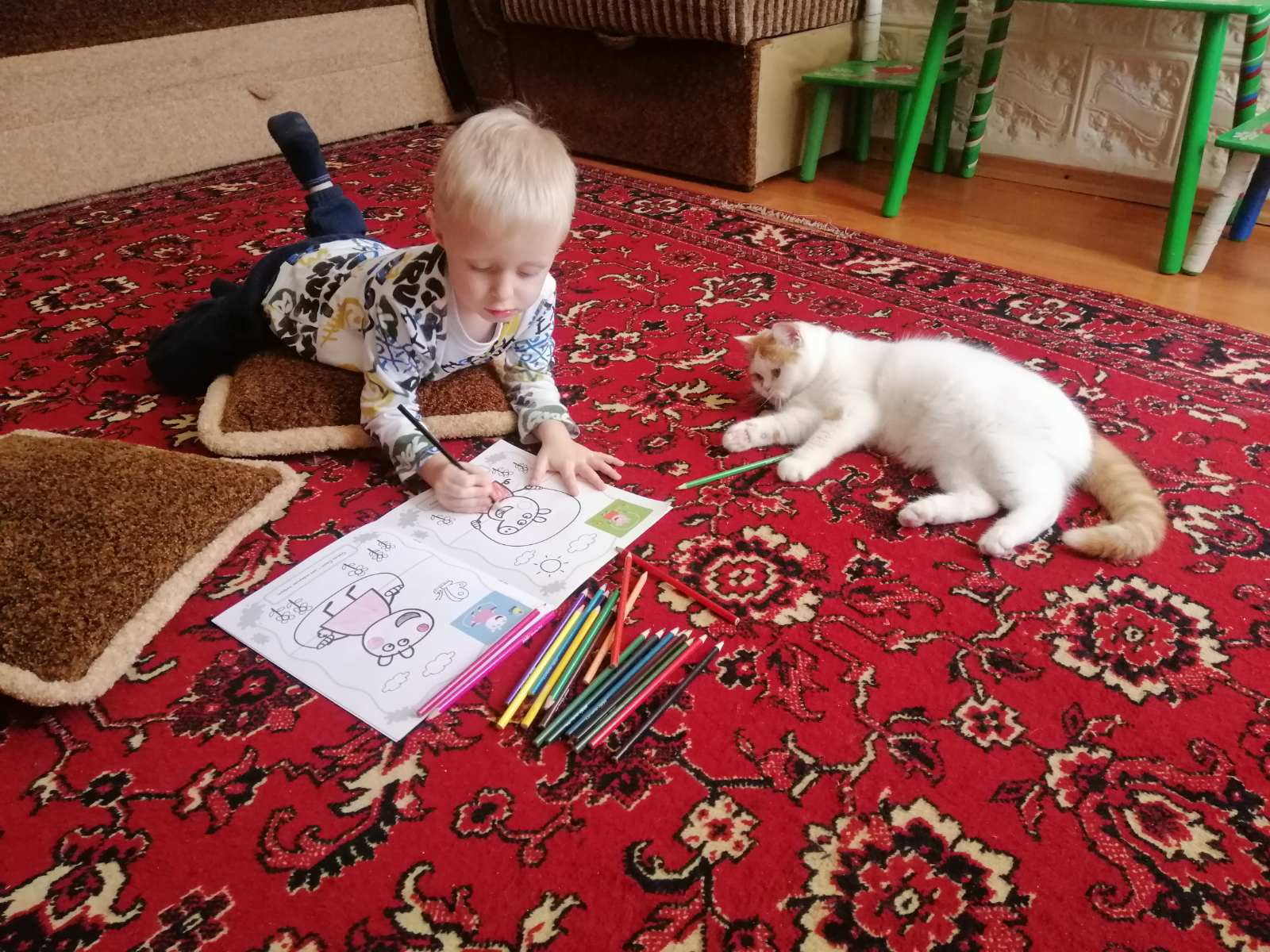 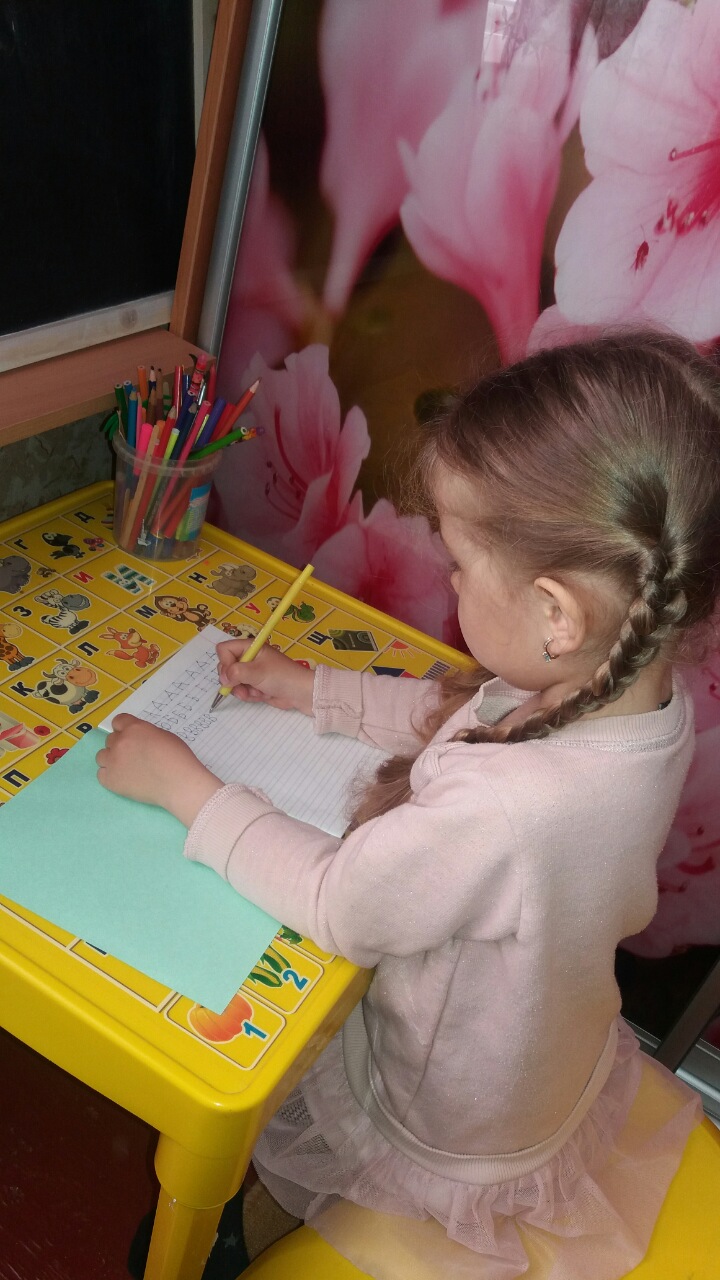 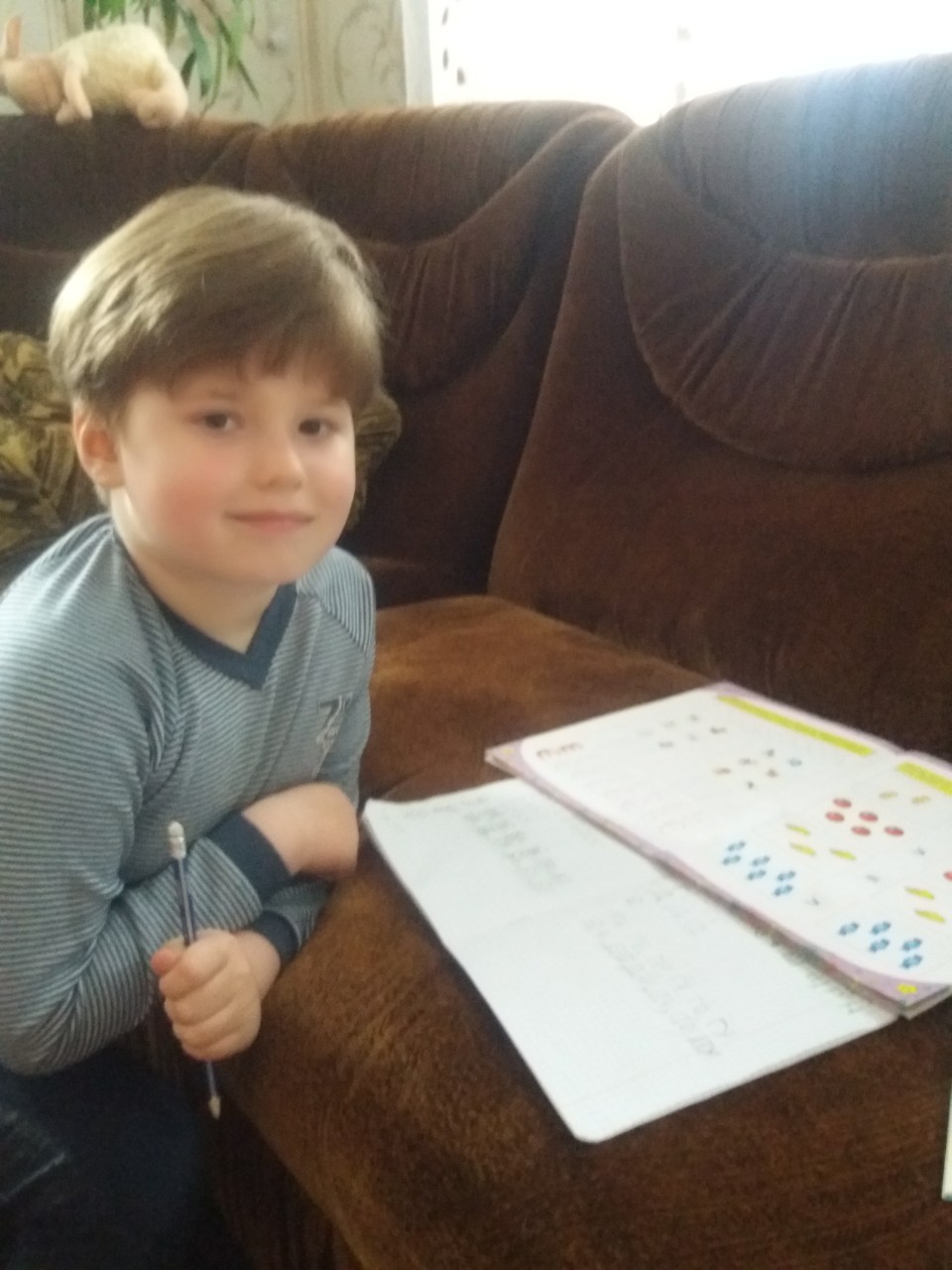 Майбутні першачки
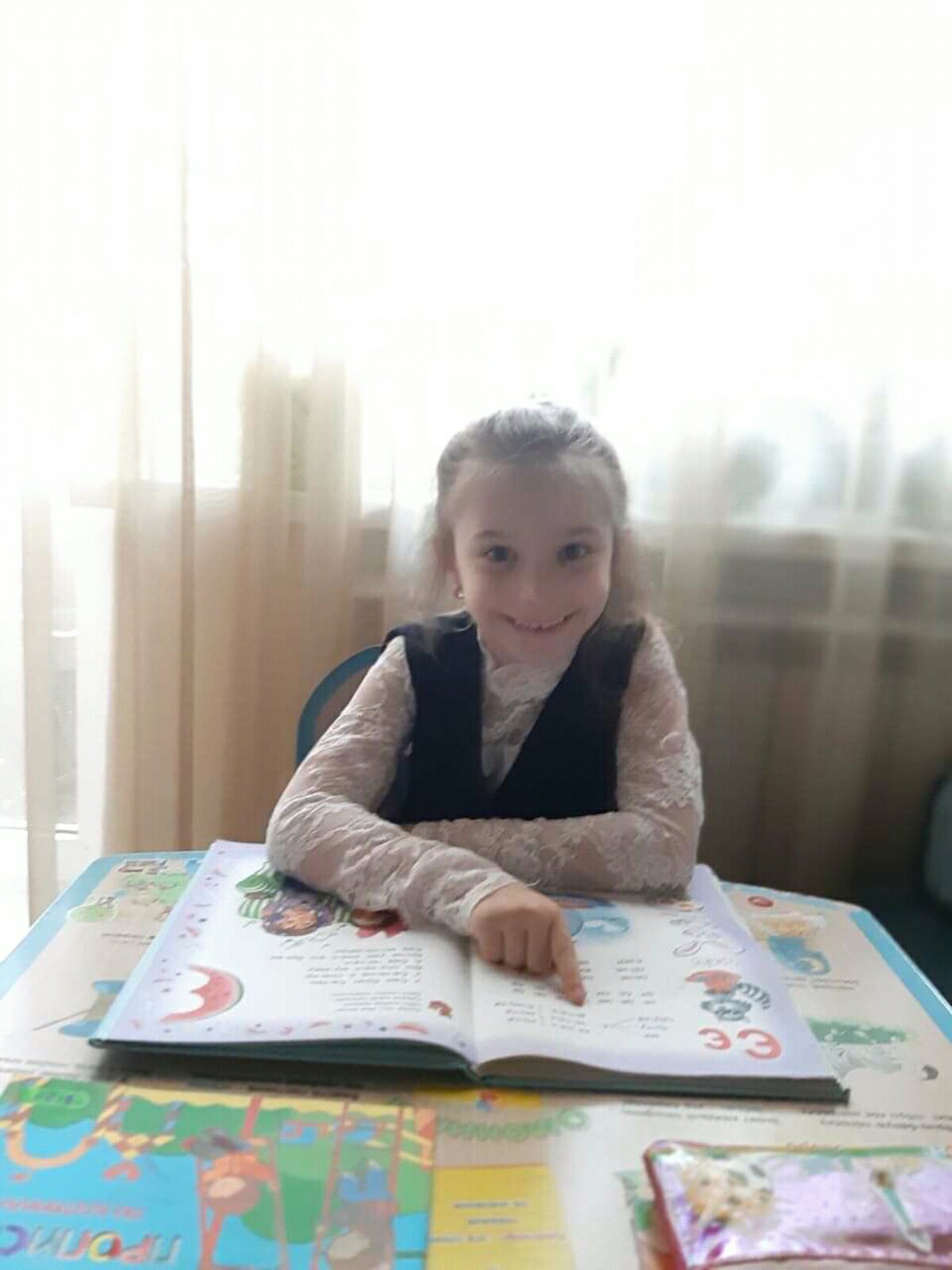 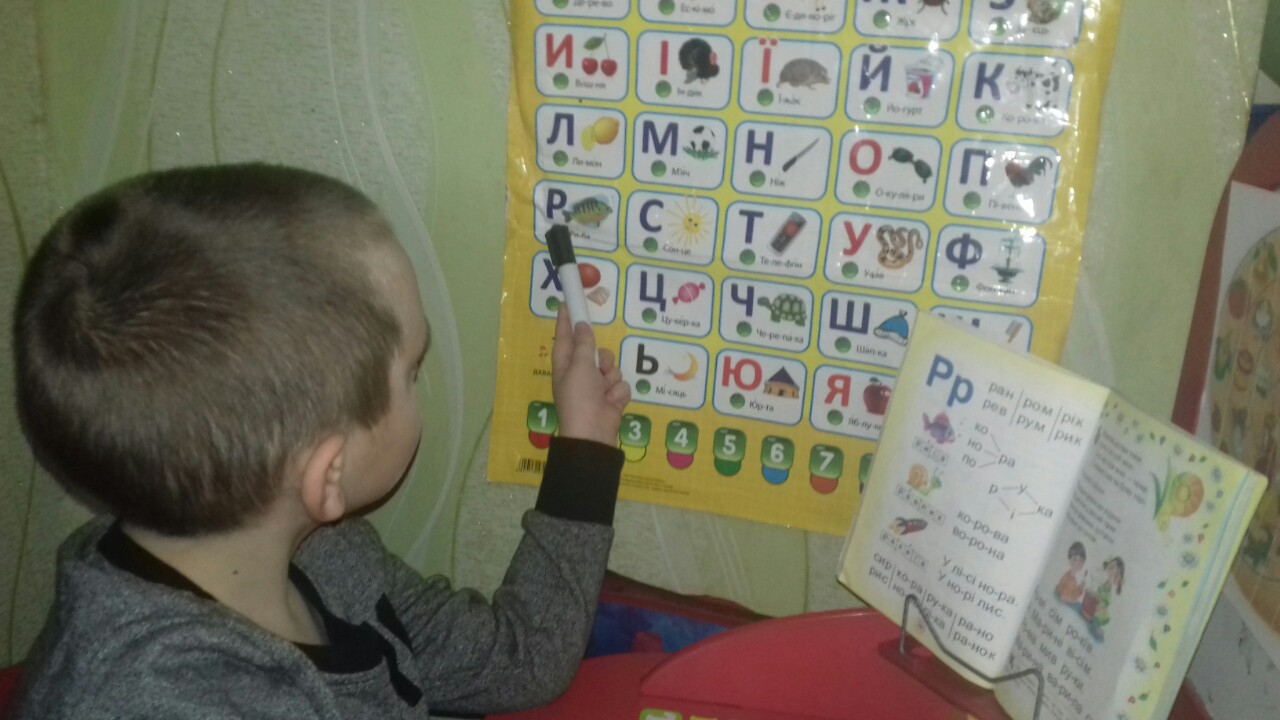 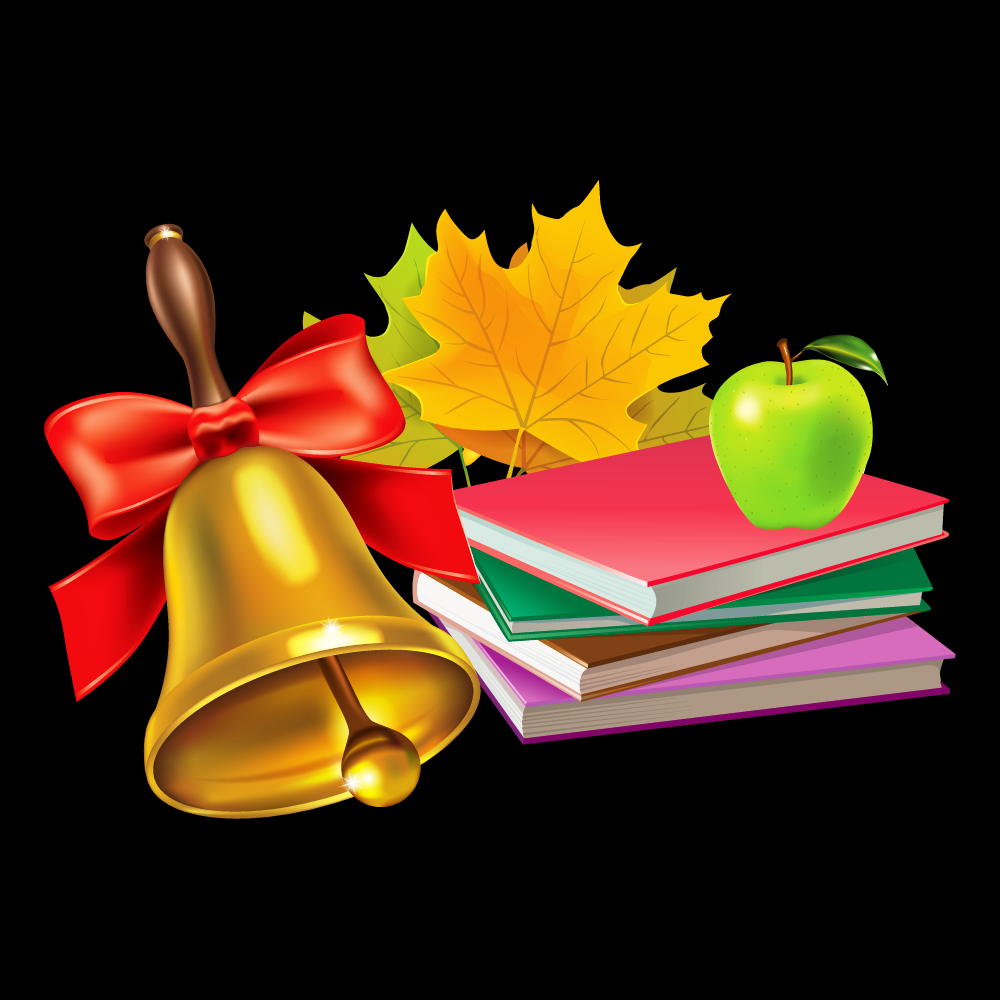 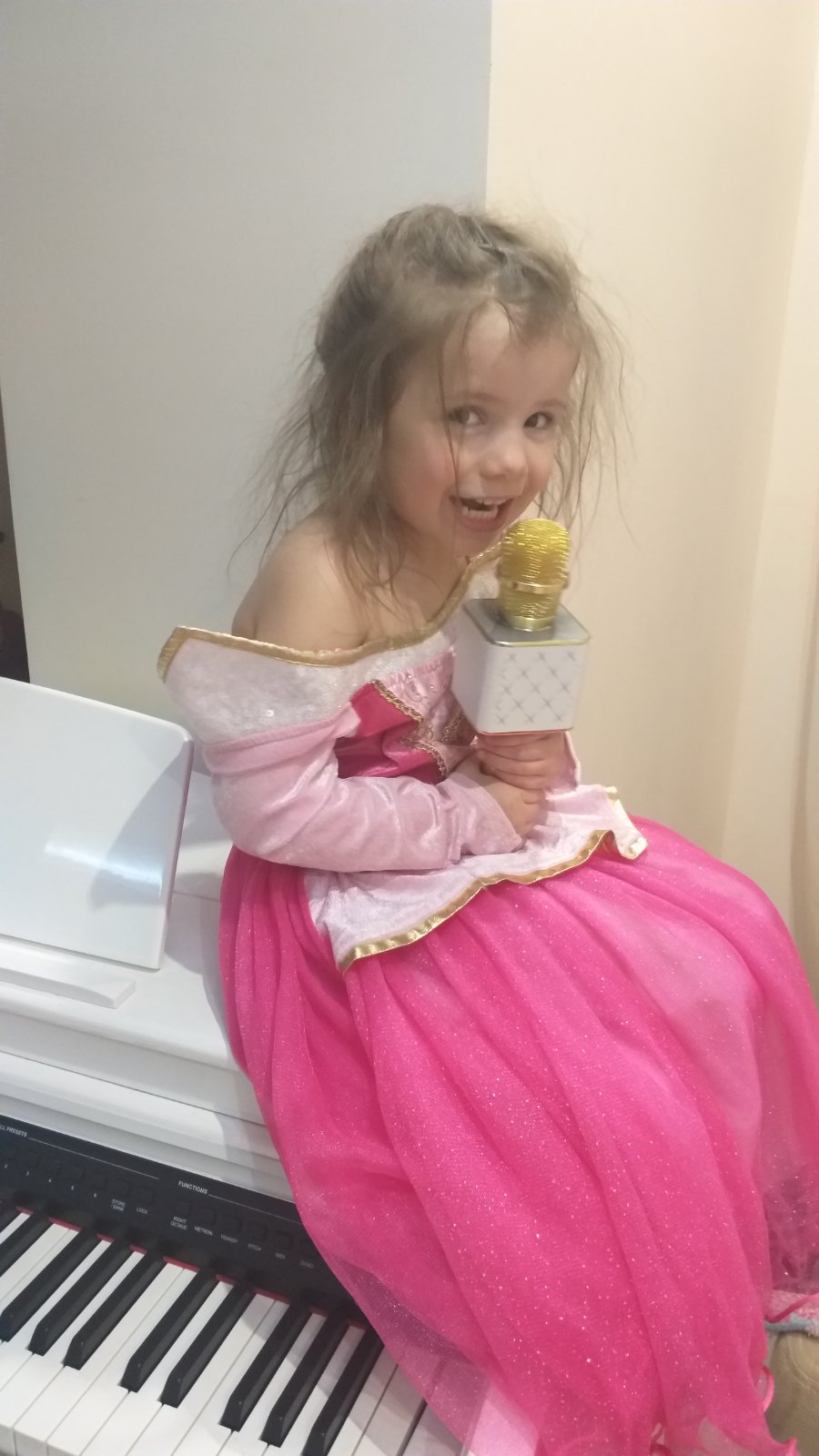 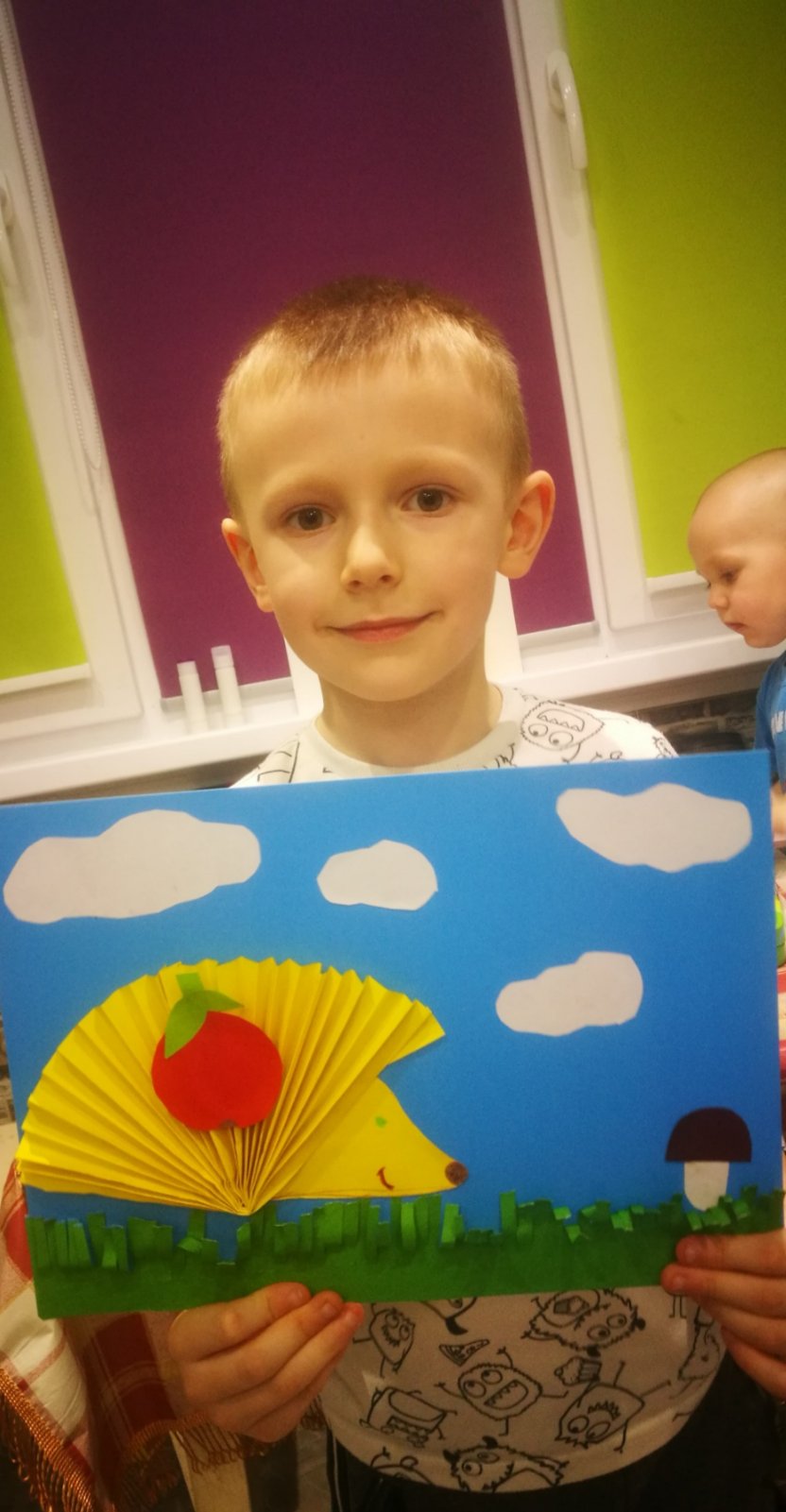 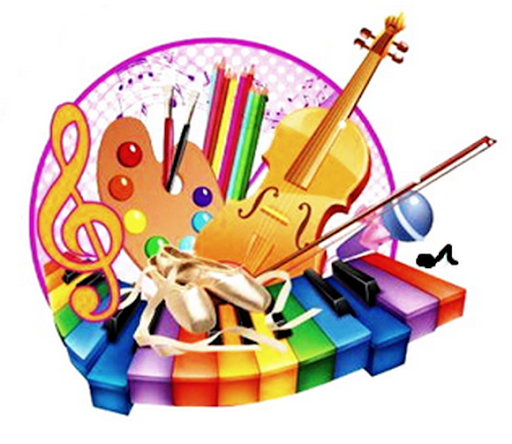 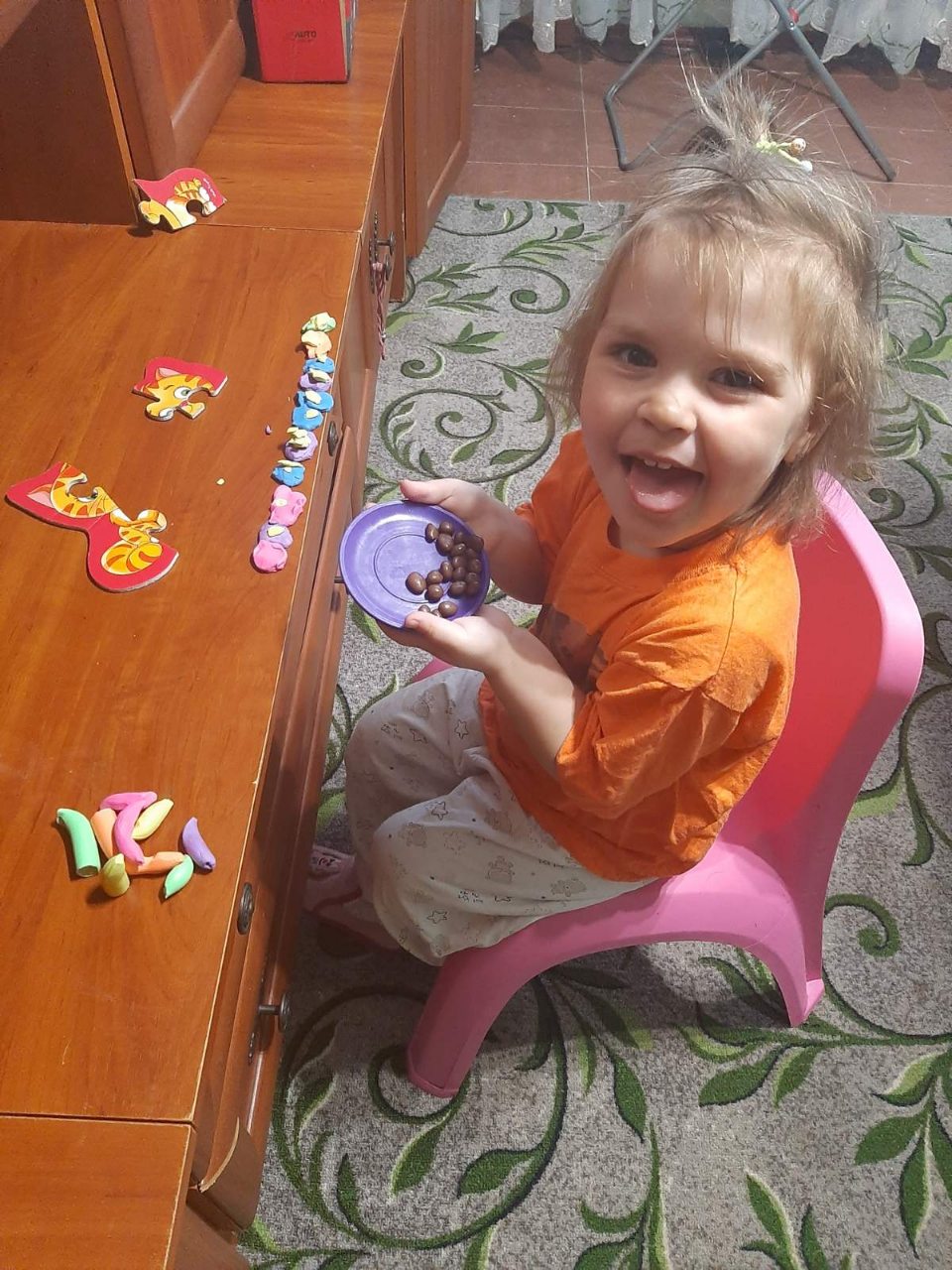 фантазуємо
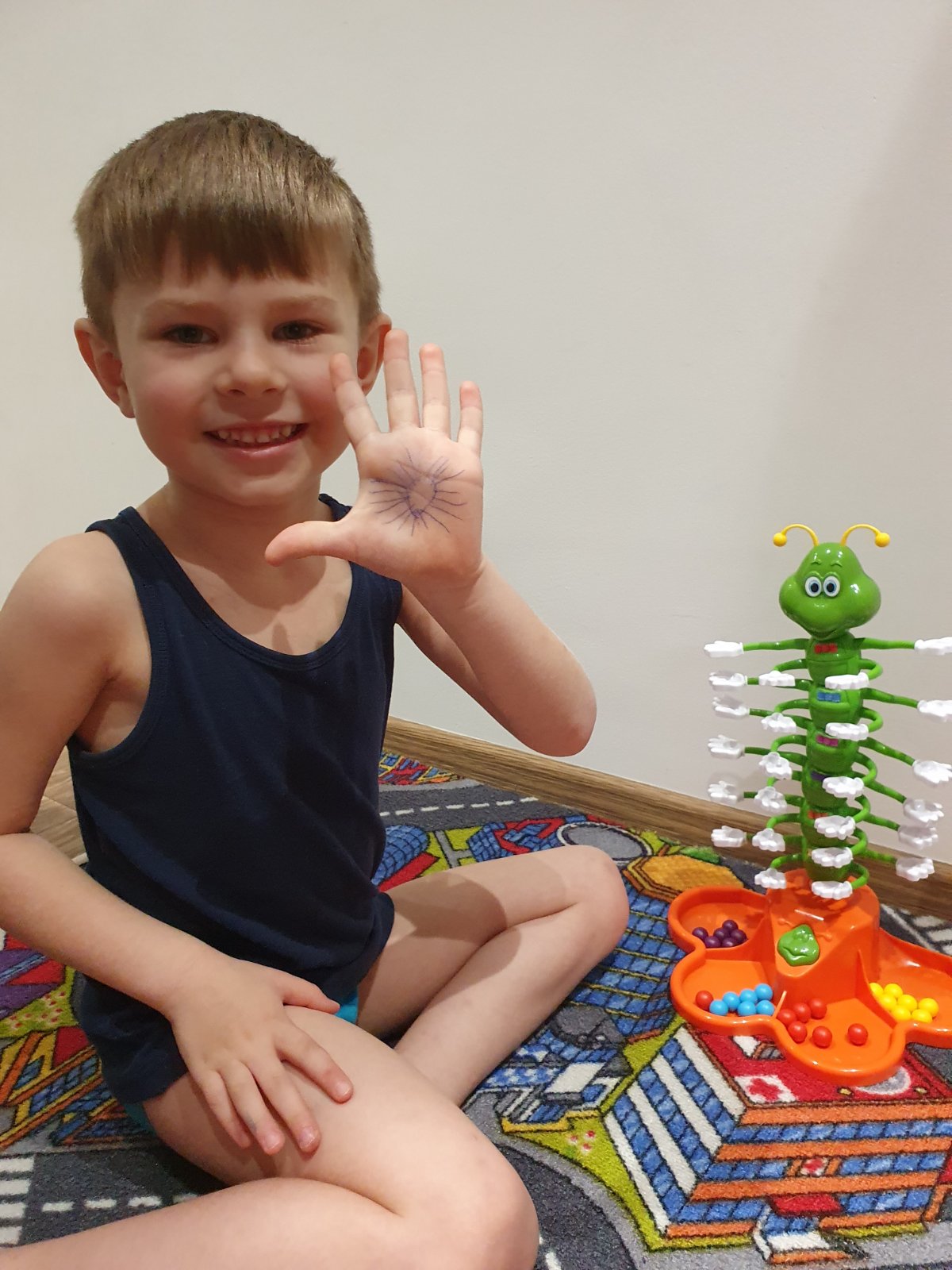 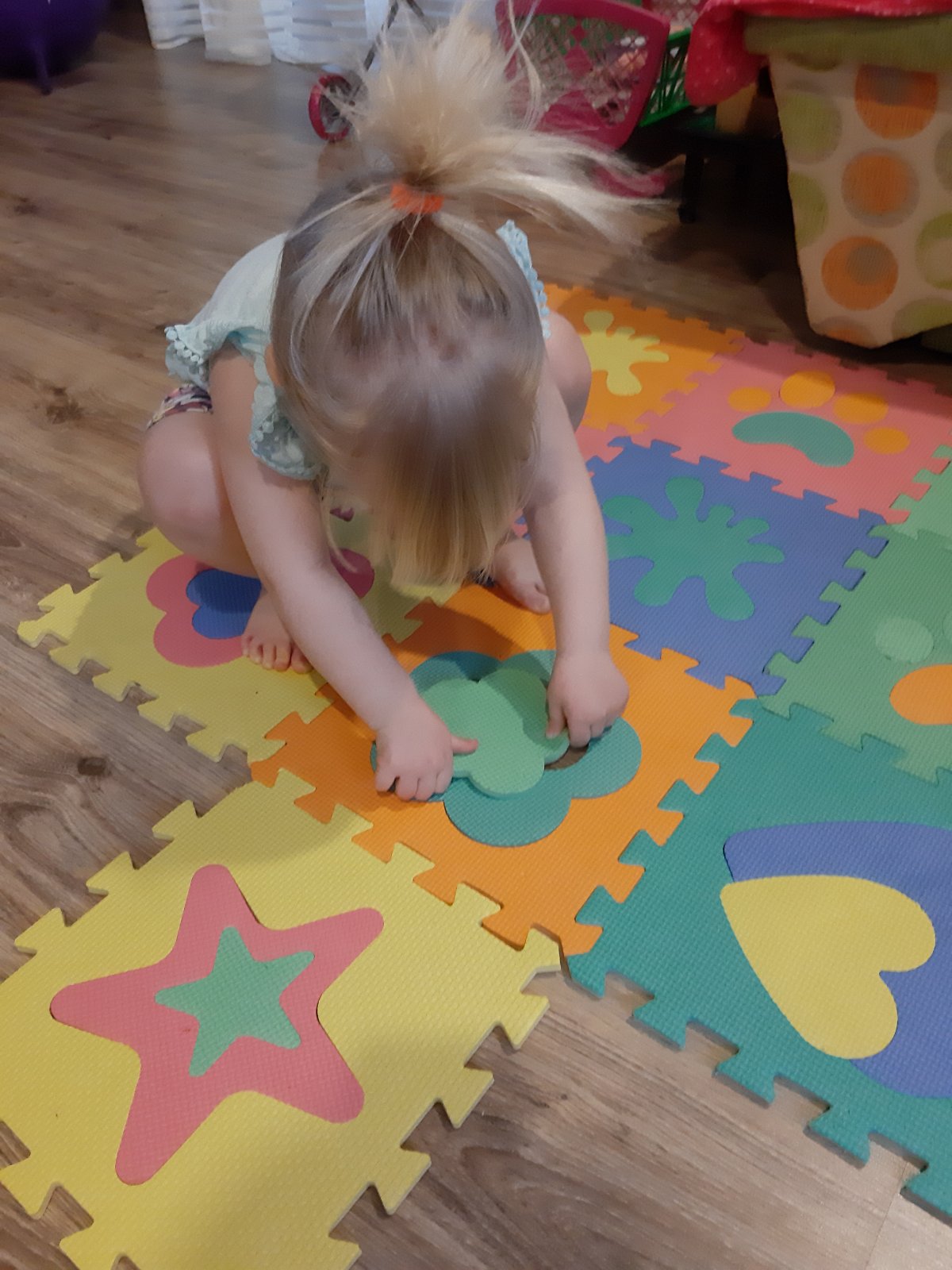 Конструюємо
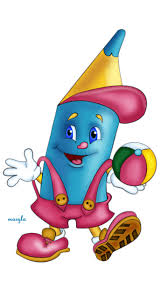 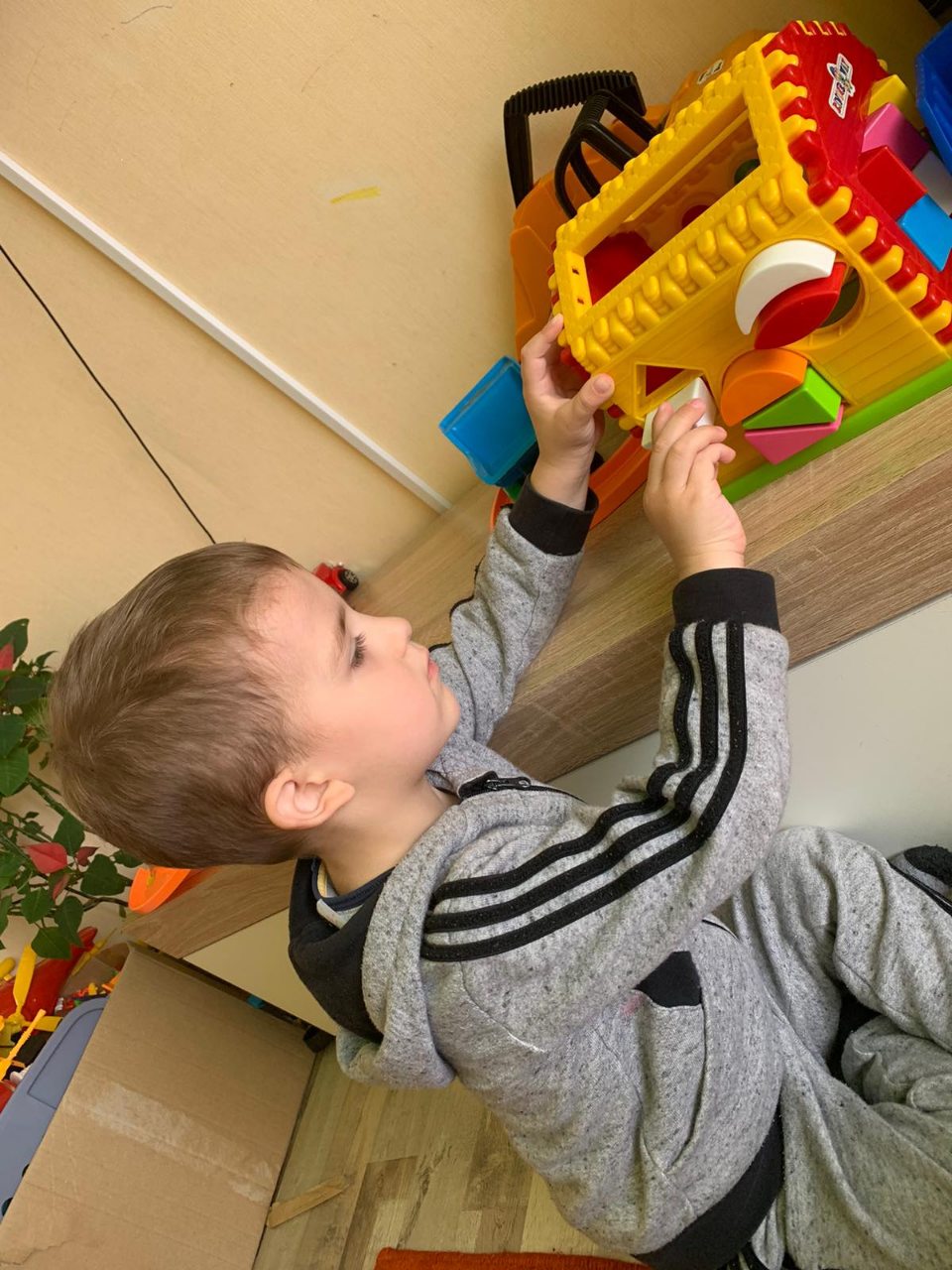 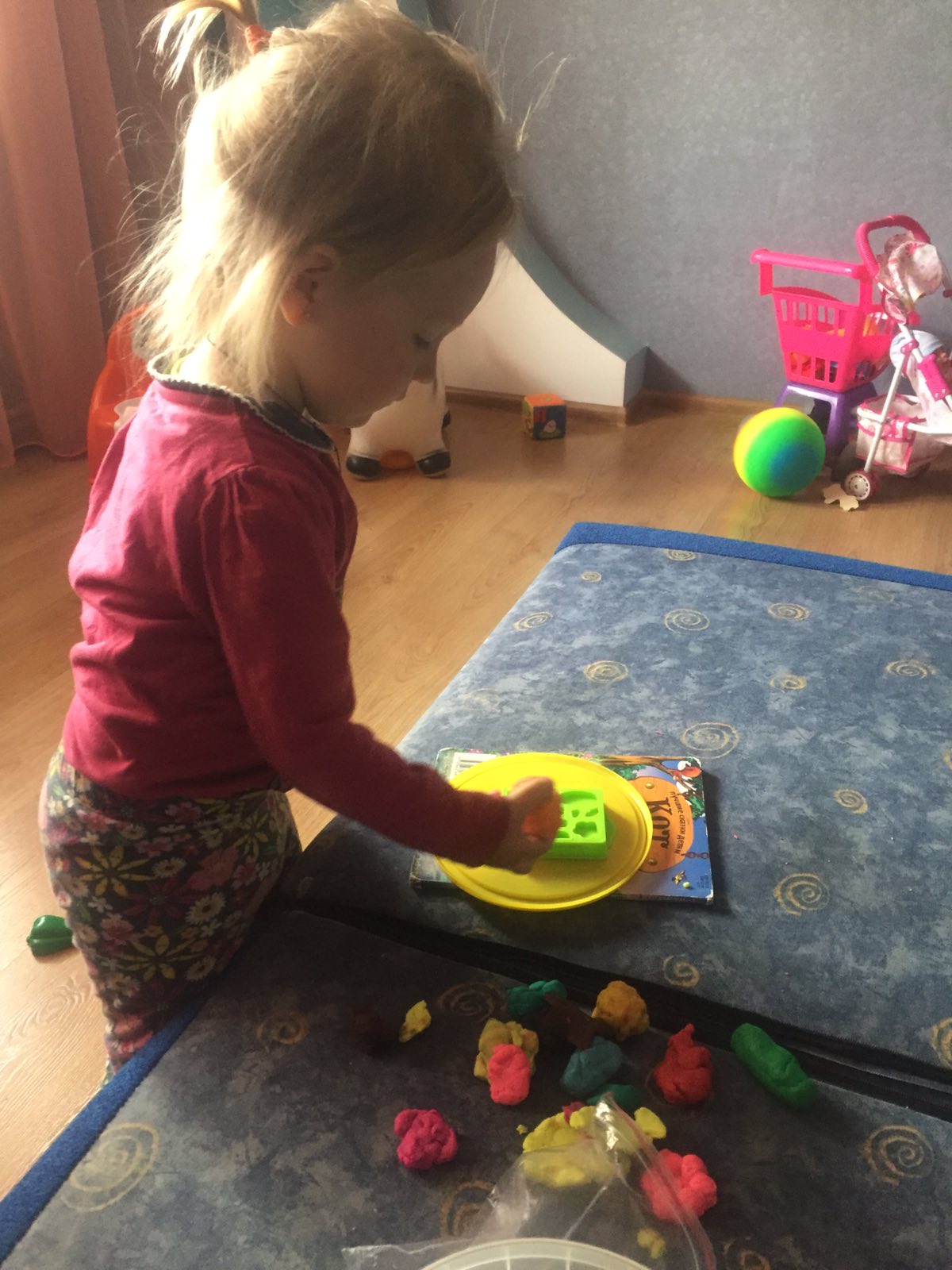 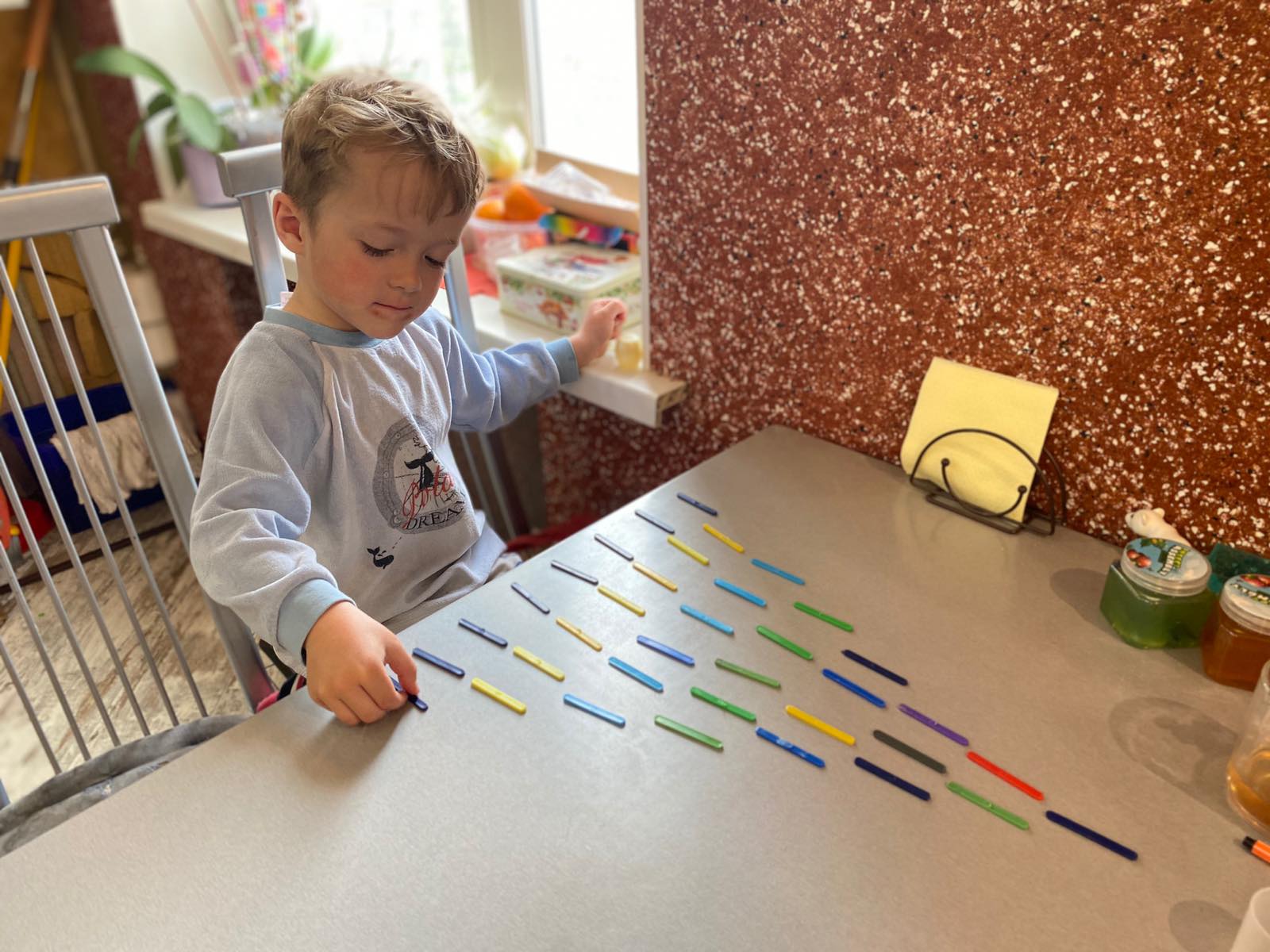